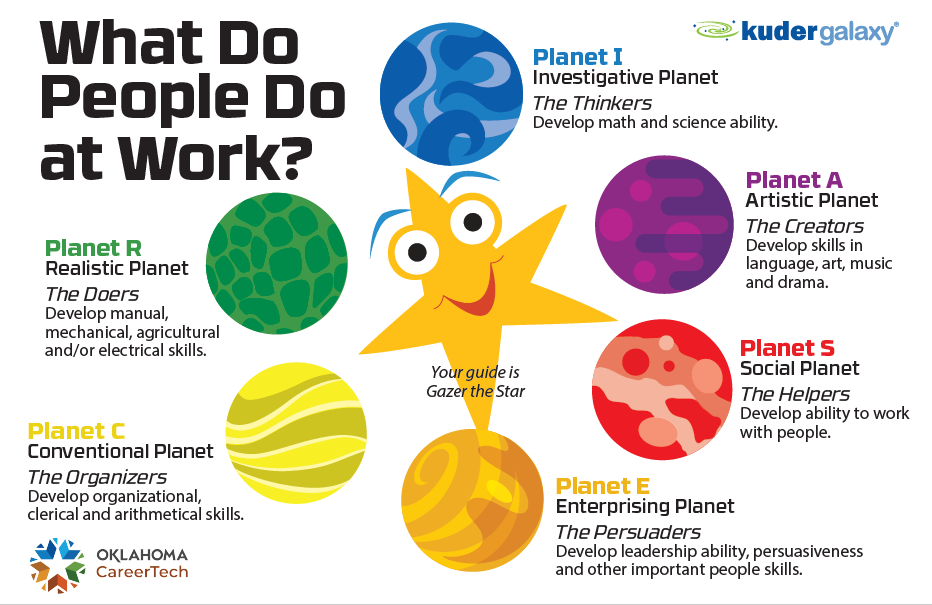 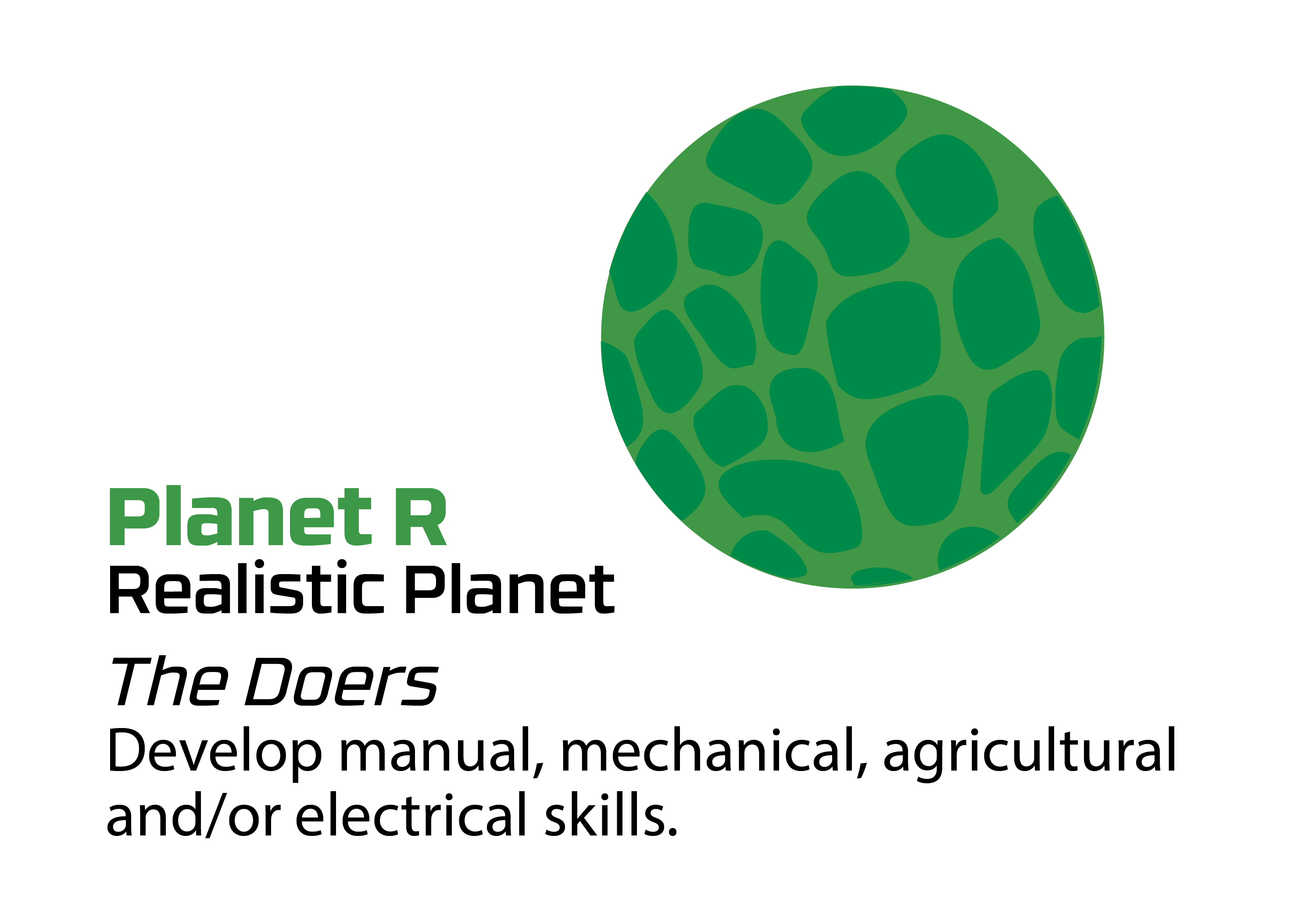 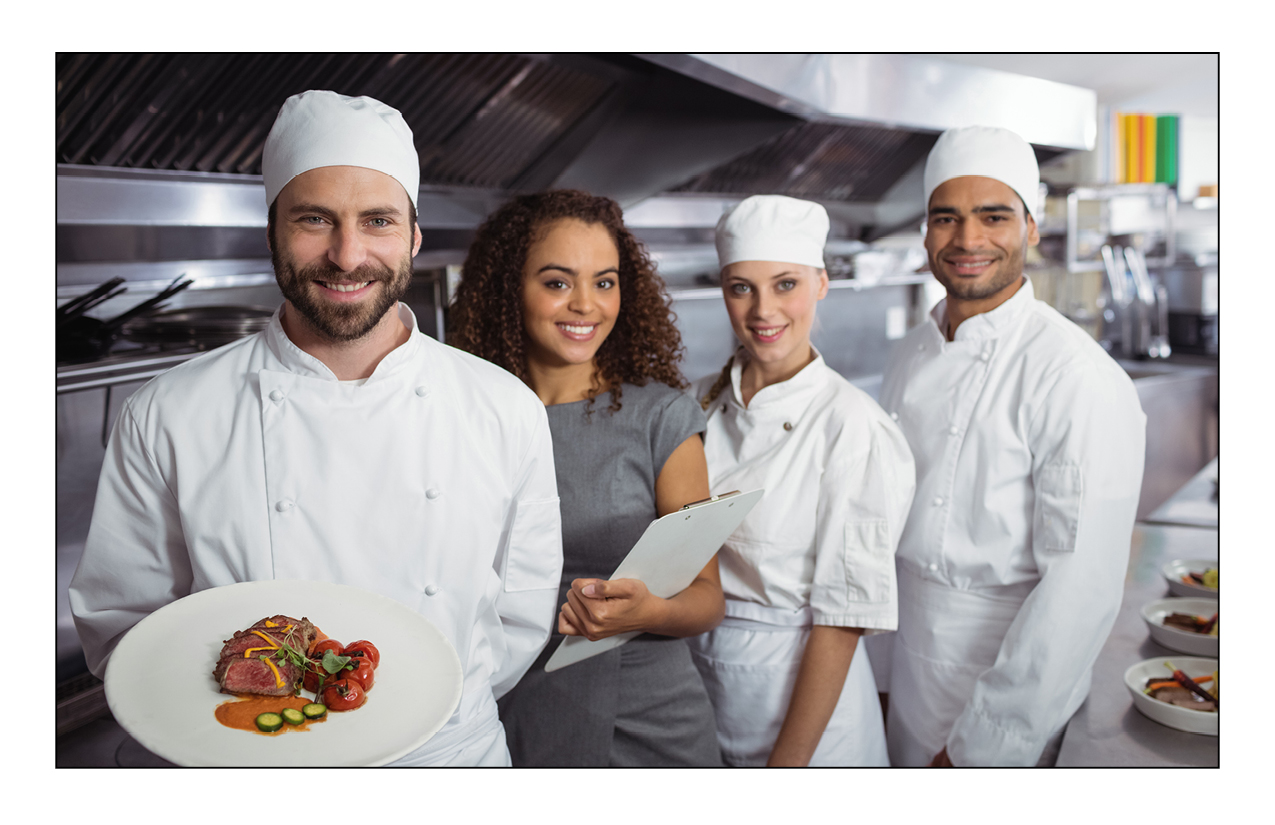 [Speaker Notes: Cooks, Restaurant
Prepare, season and cook dishes such as soups, meats, vegetables or desserts in restaurants. May order supplies, keep records and accounts, price items on menu or plan menu.
• Prepare and cook food for patrons.
• Inspect food preparation and serving areas to make sure they are clean and safe.
• Turn and stir food to ensure even cooking.
• Observe and test foods to make sure they are fully cooked.
• Weigh, measure and mix ingredients according to recipes.
• Arrange food to serve to patrons.
• Regulate temperatures of ovens, broilers, grills and roasters.
• Bake, roast, broil and steam meats, fish, vegetables and other food.
 
Quick Facts
National Annual Salary Range 18,810-$36,440
Entry-Level Education No formal educational credential  
Number of Jobs in 2016   1,231,900
Expected Job Openings (2016-2026)   195,300
National Outlook (2016-2026)   11.8% increase]
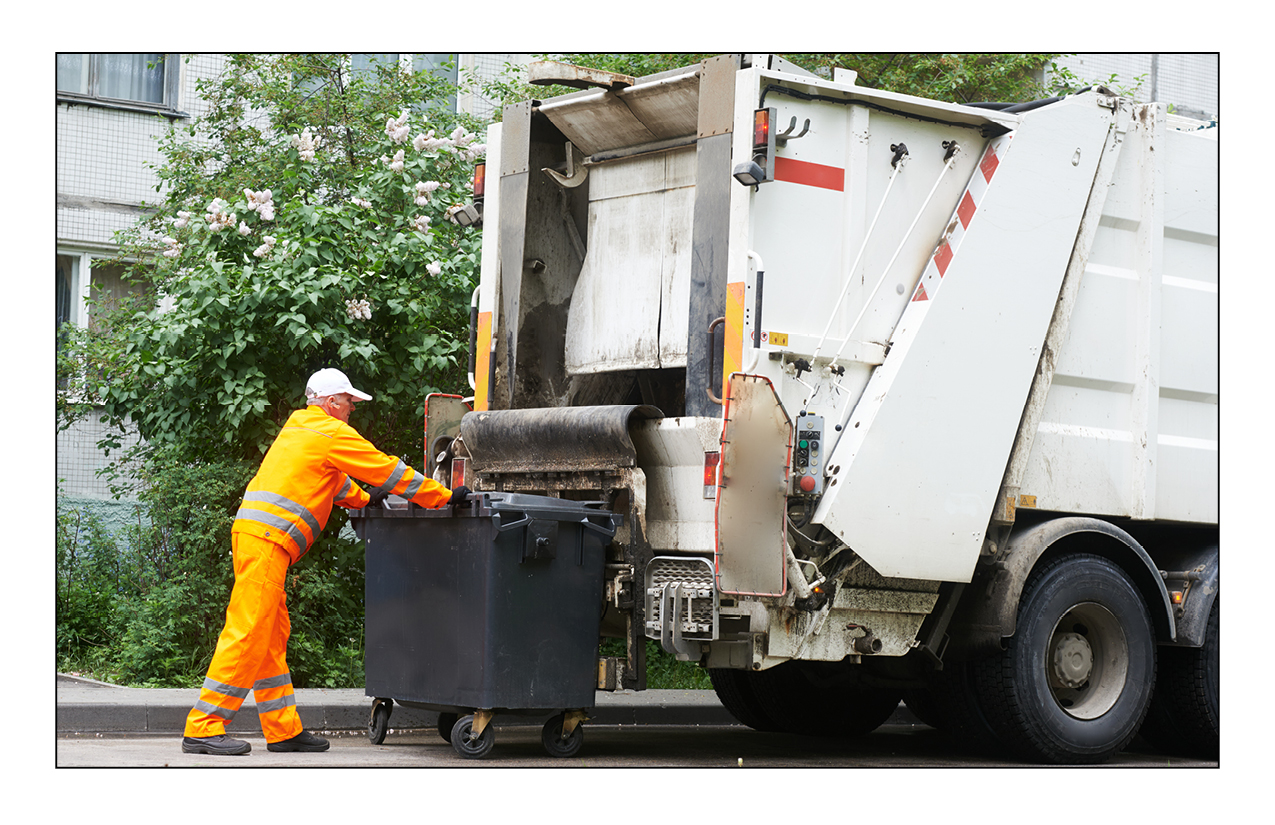 [Speaker Notes: Refuse and Recyclable Materials Collectors
Collect and dump refuse or recyclable materials from containers into truck. May drive truck.
• Collect and dump trash and recyclable materials.
• Inspect trucks prior to beginning routes.
• Drive to disposal sites to empty trucks.
• Fill out any needed reports for defective equipment.
• Maintain trucks by filling with gas and cleaning.
• Organize schedules for pick up of materials.
• Make sure recyclable materials are separated from trash.
 
Quick Facts
National Annual Salary Range 21,420-$62,720
Entry-Level Education No formal educational credential  
Number of Jobs in 2016   136,000
Expected Job Openings (2016-2026)   18,900
National Outlook (2016-2026)   13.2% increase]
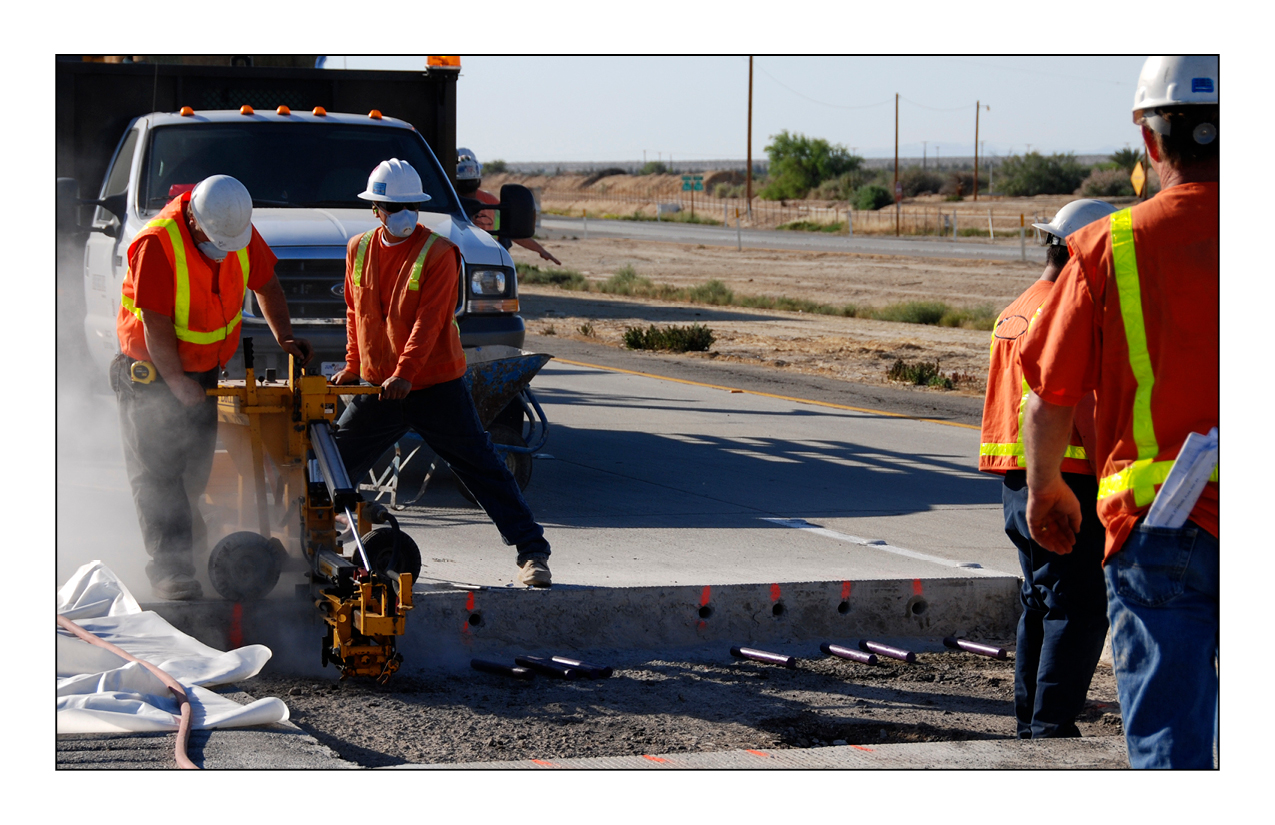 [Speaker Notes: Construction and Extraction Workers
Maintain highways, municipal and rural roads, airport runways and rights-of-way. Duties include patching broken or eroded pavement and repairing guard rails, highway markers and snow fences. May also mow or clear brush from along road or plow snow from roadway.
• Maintain highways, roads and airport runways.
• Patch broken or eroded pavement.
• Repair guardrails, highway markers and snow fences.
• Clear brush from along roads or plow snow.
• Paint traffic control lines.
• Drive trucks to transport crews and equipment to work site.
• Landscape along roads by clearing brush and planting and trimming trees.
 
Quick Facts
National Annual Salary Range 22,280-$63,400
Entry-Level Education No formal educational credential  
Number of Jobs in 2016   1,216,700
Expected Job Openings (2016-2026)   145,300
National Outlook (2016-2026)   12.4% increase]
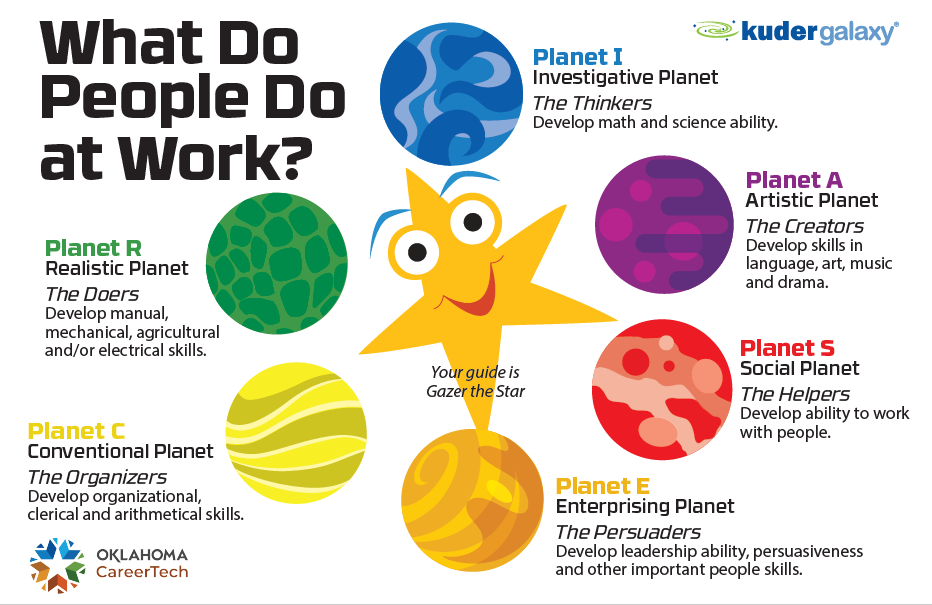 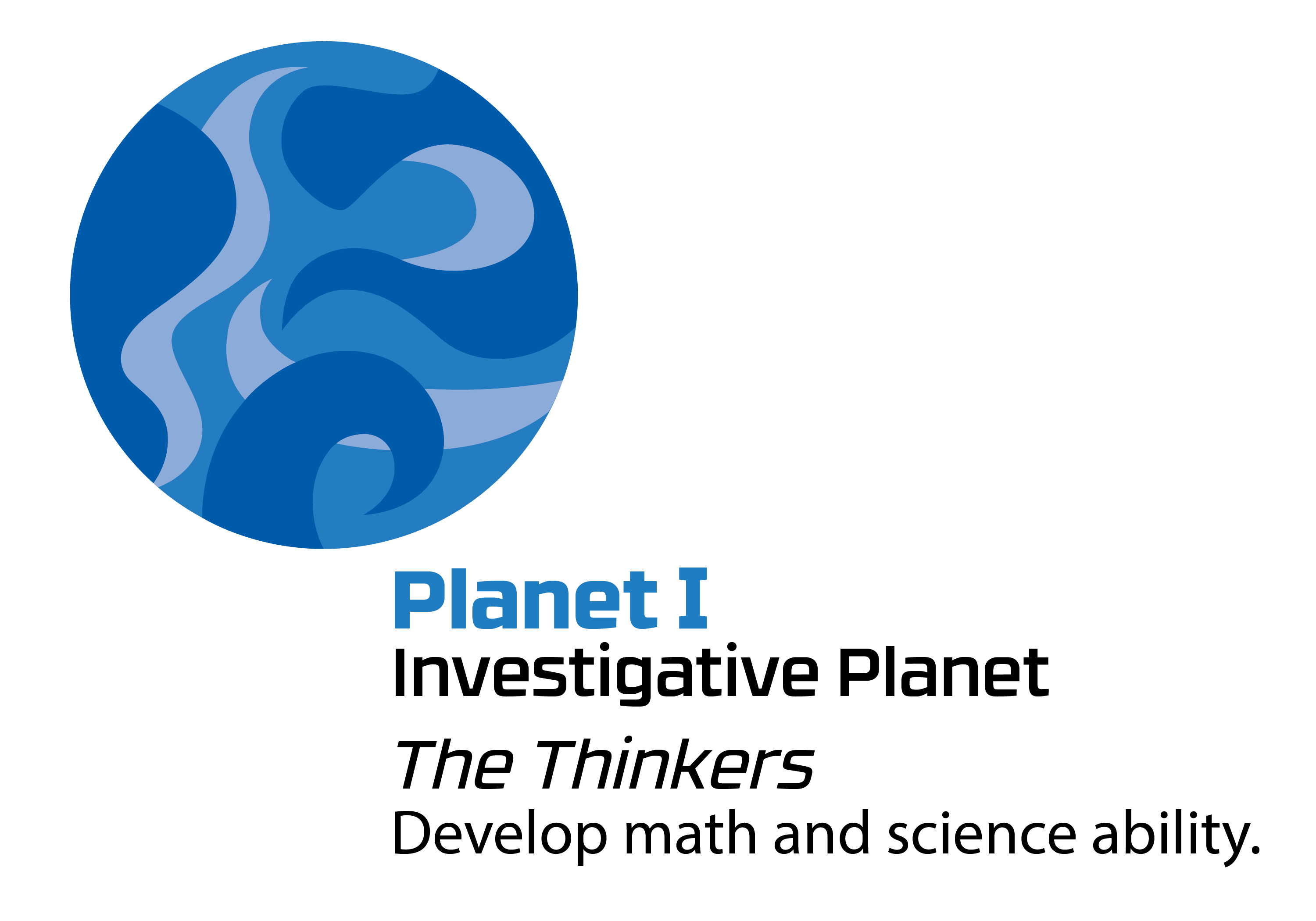 7
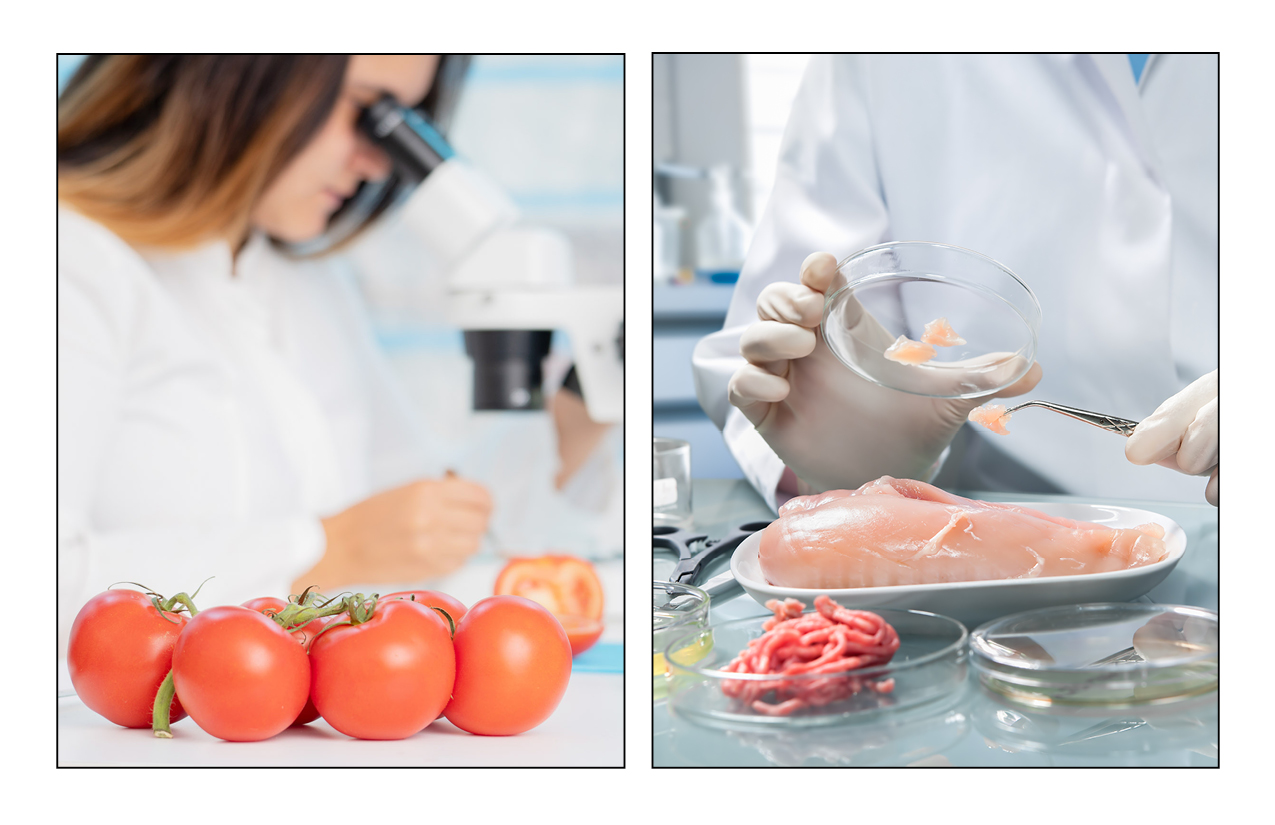 [Speaker Notes: Life, Physical and Social Scientists
Use chemistry, microbiology, engineering and other sciences to study the principles underlying the processing and deterioration of foods; analyze food content to determine levels of vitamins, fat, sugar and protein; discover new food sources; research ways to make processed foods safe, palatable and healthful; and apply food science knowledge to determine best ways to process, package, preserve, store and distribute food.
• Determine what happens to make food deteriorate.
• Analyze food content.
• Discover new food sources.
• Research ways to make processed food safe and healthy.
• Determine the best way to process, package, preserve, store and distribute food.
• Test new products for flavor, texture, color and nutritional content.
• Develop quality assurance programs for food processing.
• Inspect food processing areas to make sure facilities are in compliance
with government regulations.
 
Quick Facts
National Annual Salary Range 27,990-$78,840
Entry-Level Education Associate degree  
Number of Jobs in 2016 76,100
Expected Job Openings (2016-2026)   9,900
National Outlook (2016-2026)   9.7% increase]
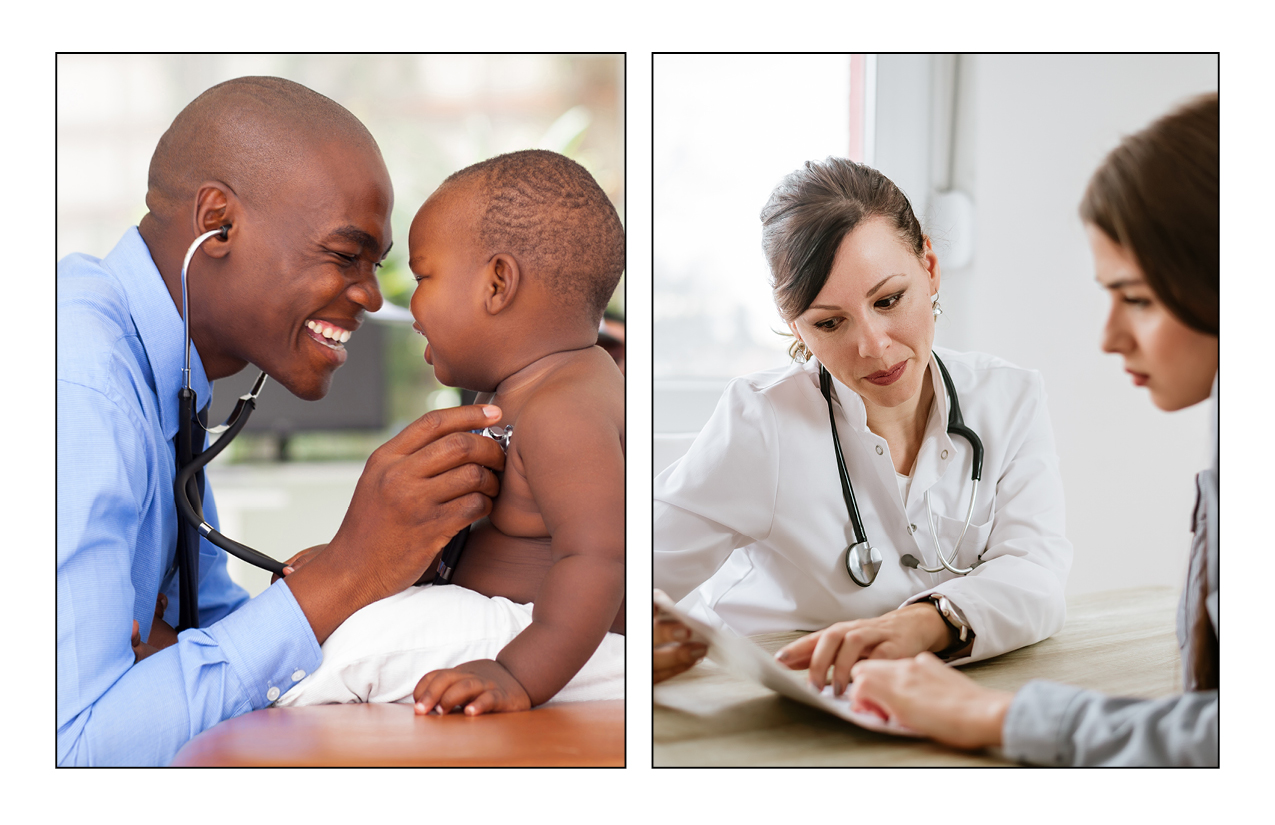 [Speaker Notes: Medical Doctors (General Practitioners)
Physicians who diagnose, treat and help prevent diseases and injuries that commonly occur in the general population. May refer patients to specialists when needed for further diagnosis or treatment.
• Prescribe treatment, therapy, medication and vaccinations to treat and prevent the spread of disease.
• Order, perform and interpret tests.
• Analyze records and reports to diagnose condition of patient.
• Monitor each patient’s condition and progress.
• Collect, record and maintain patient information such as medical history, reports and examination results.
• Refer patients to medical specialists when necessary.
• Direct and coordinate activities of nurses, students, assistants, specialists and therapists.
• Deliver babies.
 
Quick Facts
National Annual Salary Range 73,240 to N/A
Entry-Level Education Doctoral or professional degree  
Number of Jobs in 2016   134,800
Expected Job Openings (2016-2026)   5,600
National Outlook (2016-2026)   14.3% increase]
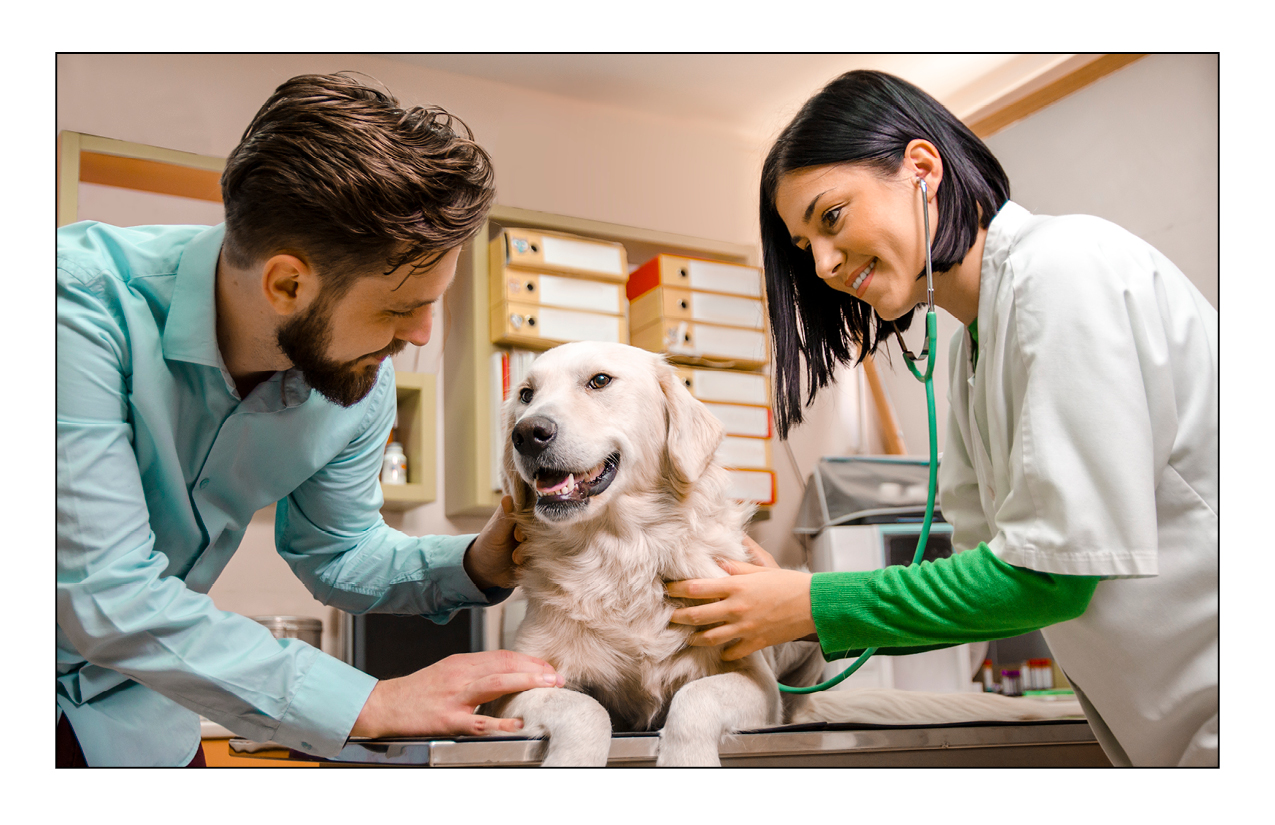 [Speaker Notes: Veterinarians
Diagnose, treat or research diseases and injuries of animals. Includes veterinarians who conduct research and development, inspect livestock or care for pets and companion animals.
• Treat animals for illnesses and injuries.
• Examine animals to determine what is wrong.
• Teach animal owners how to care for their animals.
• Prescribe medication, set broken bones and bandage wounds.
• Collect body samples for examination and analysis.
• Give animals shots to prevent various diseases.
• Train and supervise workers who handle and care for animals.
• Study dead animals to determine why they died.
 
Quick Facts
National Annual Salary Range 53,980-$159,320
Entry-Level Education Doctoral or professional degree  
Number of Jobs in 2016   79,600
Expected Job Openings (2016-2026)   4,500
National Outlook (2016-2026)   18.8% increase]
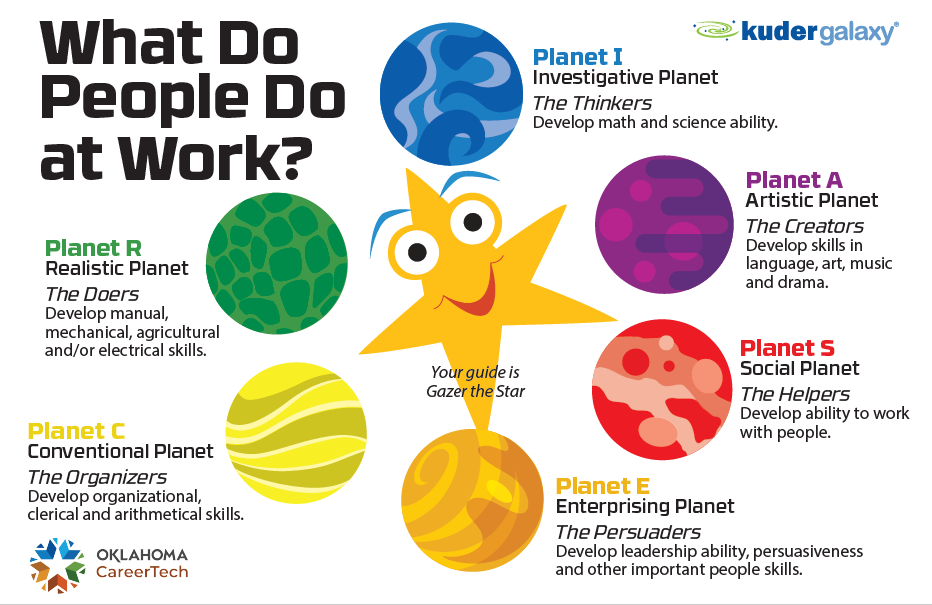 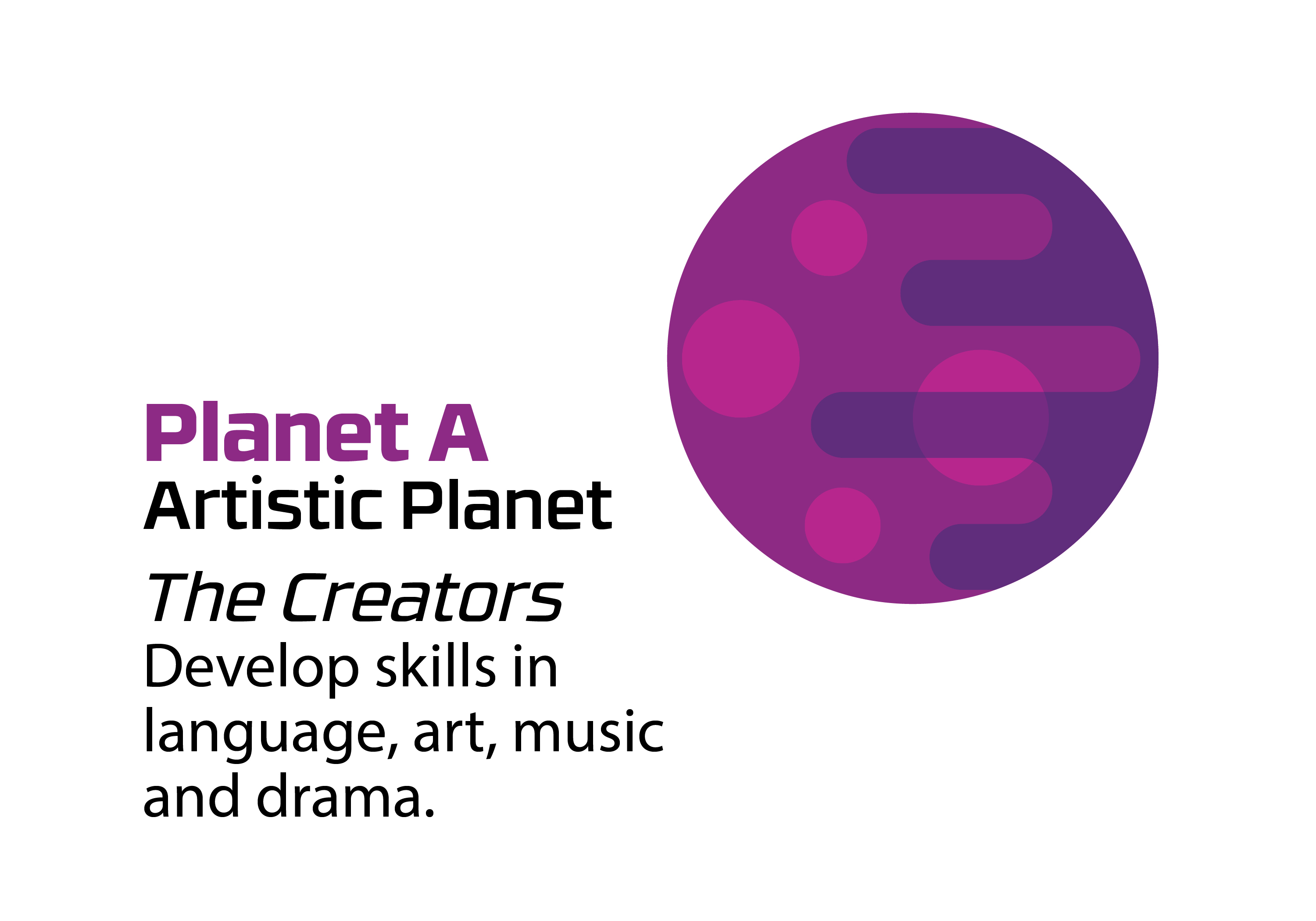 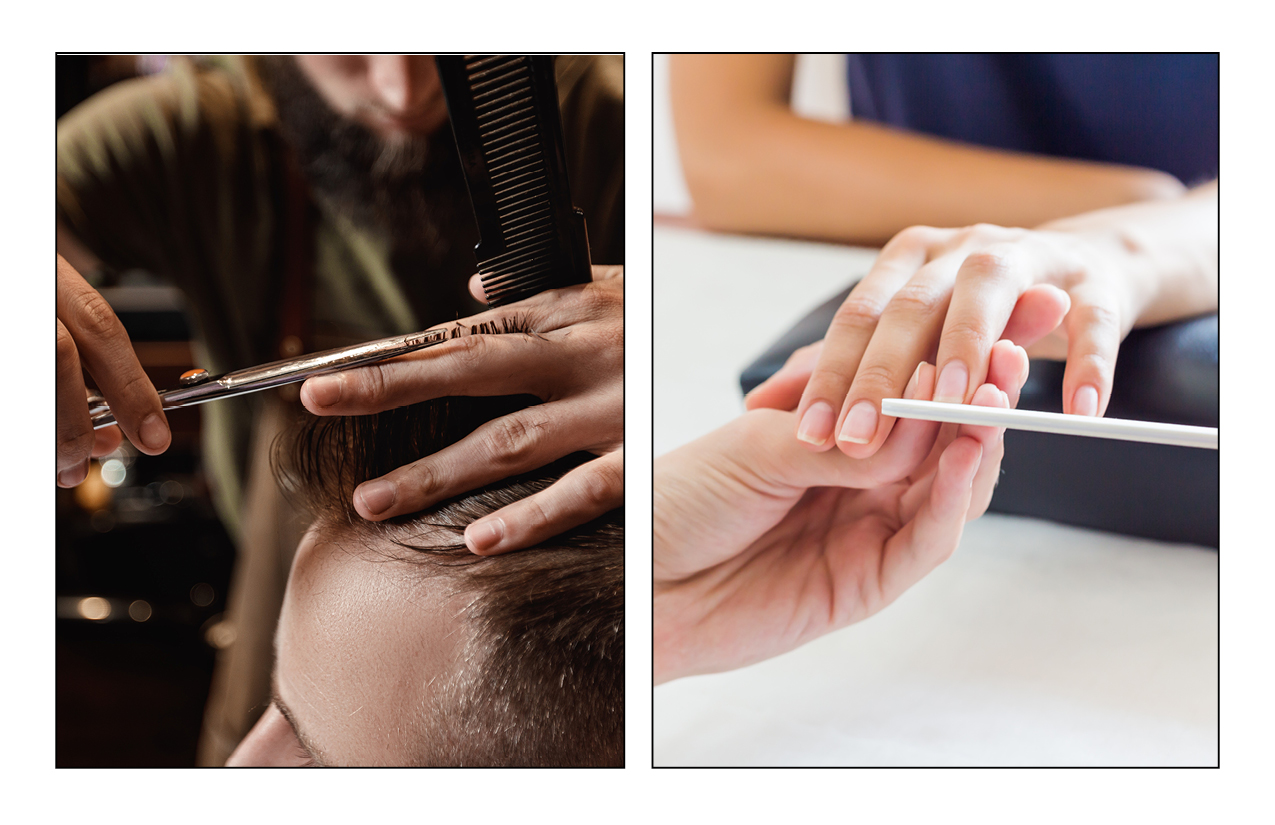 [Speaker Notes: Personal Care and Service Workers
Provide barbering services, such as cutting, trimming, shampooing and styling hair, trimming beards or giving shaves.
• Cut or trim hair according to customer instructions.
• Shave, shape or trim beards and mustaches.
• Use scissors, clippers, shavers and hand-held blowers to style hair.
• Use appropriate chemicals, tonics and solutions to fix hair problems.
• Use nail care instruments for manicures.
• Shampoo hair.
 
Quick Facts
National Annual Salary Range 18,610-$48,480
Entry-Level Education Postsecondary non-degree award  
Number of Jobs in 2016   56,400
Expected Job Openings (2016-2026)   6,200
National Outlook (2016-2026)   13.5% increase]
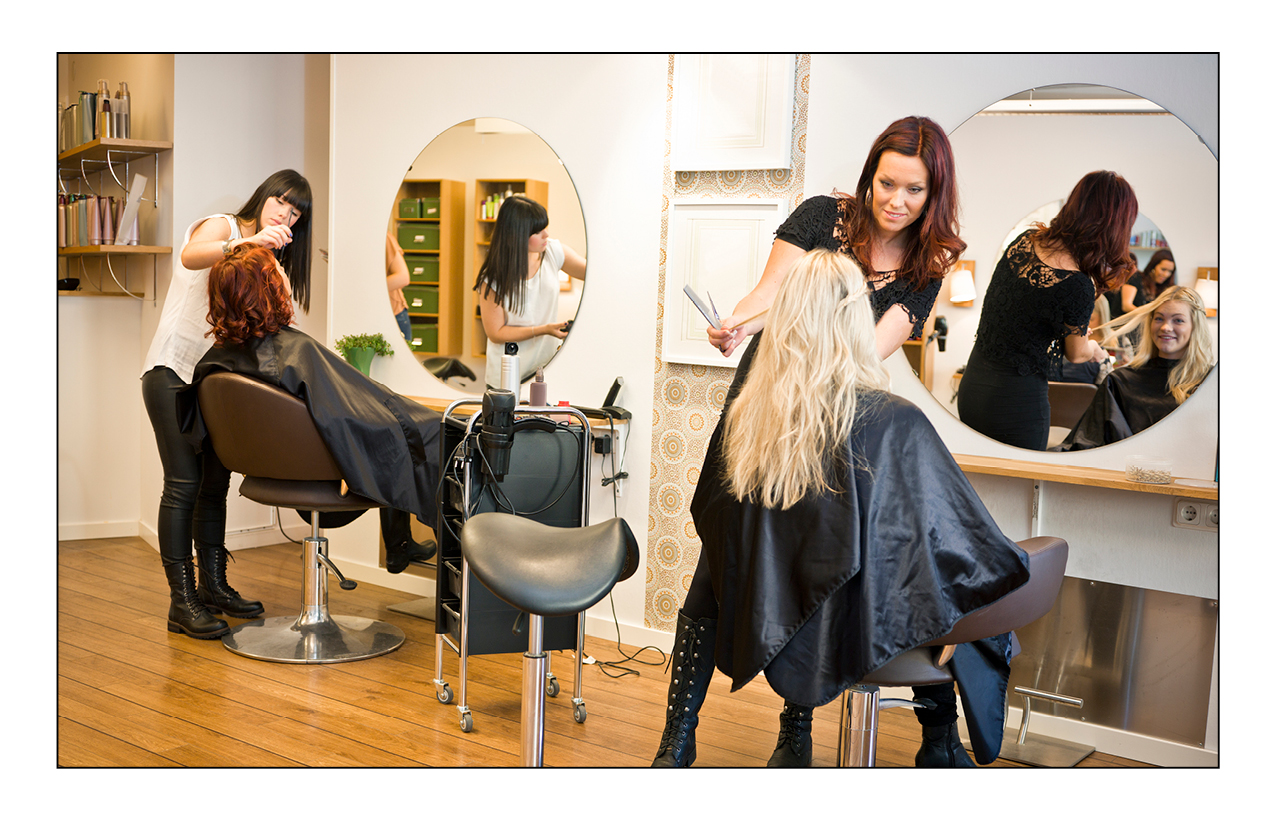 [Speaker Notes: Hairdressers
Provide beauty services, such as shampooing, cutting, coloring and styling hair and massaging and treating scalp. May apply makeup, dress wigs, perform hair removal and provide nail and skin care services.
• Provide beauty services such as shampooing, cutting, coloring and styling hair.
• Apply makeup and dress wigs or perform hair removal.
• Provide nail and skincare services.
• Keep workstations clean and sanitize tools.
• Recommend beauty treatment or hairstyles based on customer’s features.
• Demonstrate and sell hair care products and cosmetics.
 
Quick Facts
National Annual Salary Range 18,170-$50,670
Entry-Level Education Postsecondary non-degree award  
Number of Jobs in 2016   617,300
Expected Job Openings (2016-2026)   84,700
National Outlook (2016-2026)   13.0% increase]
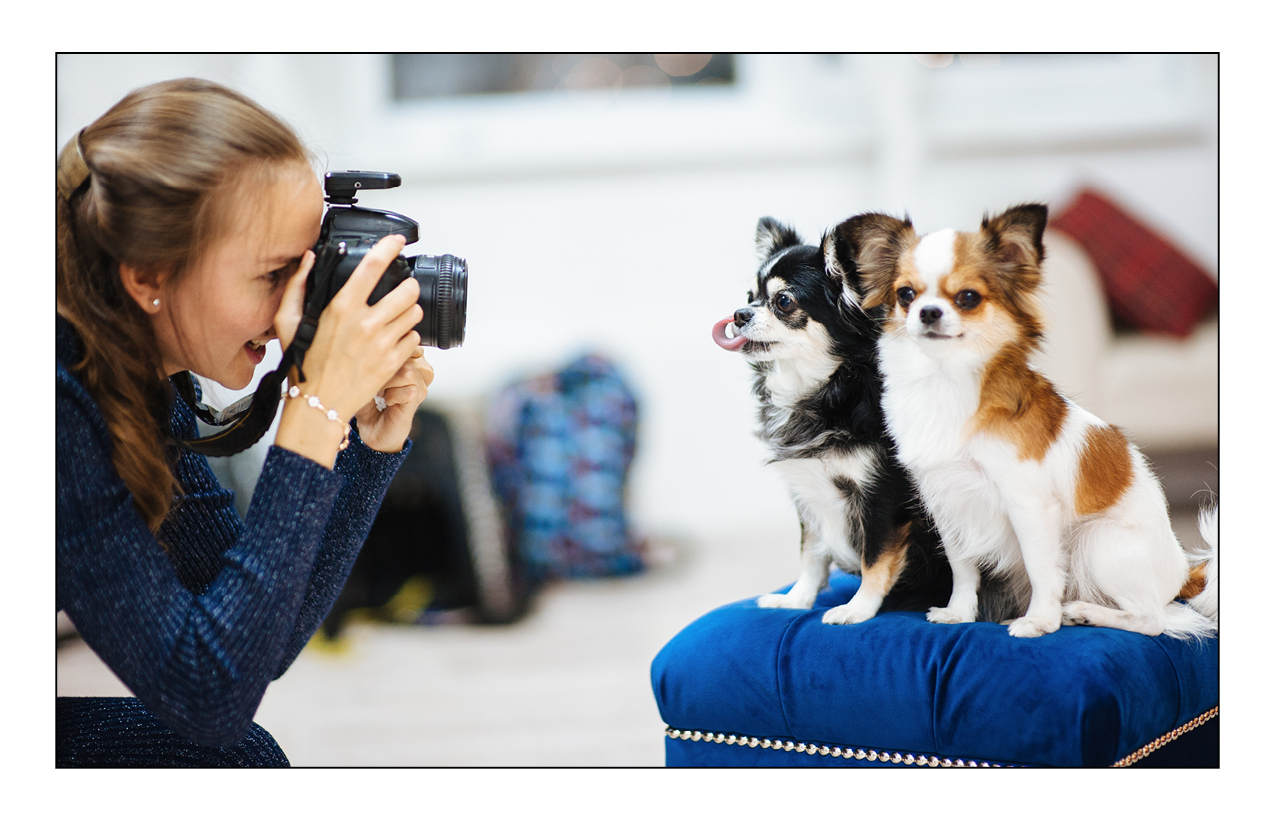 kuder galaxy®
[Speaker Notes: Photographers
Photograph people, landscapes, merchandise or other subjects using digital or film cameras and equipment. May develop negatives or use computer software to produce finished images and prints. Includes scientific photographers, aerial photographers and photojournalists.
• Photograph people, subjects, merchandise and other products.
• Develop negatives and produce finished prints.
• Adjust equipment, subjects and lighting to achieve desired effects.
• Create artificial light using flashes and reflectors.
• Review sets of photographs to choose the best shots.
• Schedule appointments, keep records and order supplies.
 
Quick Facts
National Annual Salary Range 19,400-$75,080
Entry-Level Education High school diploma or equivalent  
Number of Jobs in 2016   147,300
Expected Job Openings (2016-2026)   10,300
National Outlook (2016-2026)   -5.6% increase]
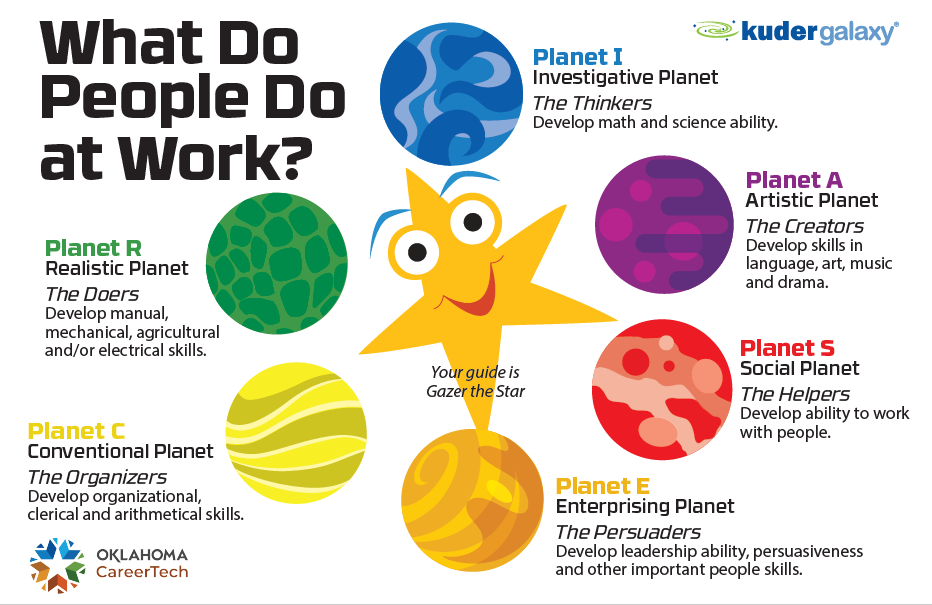 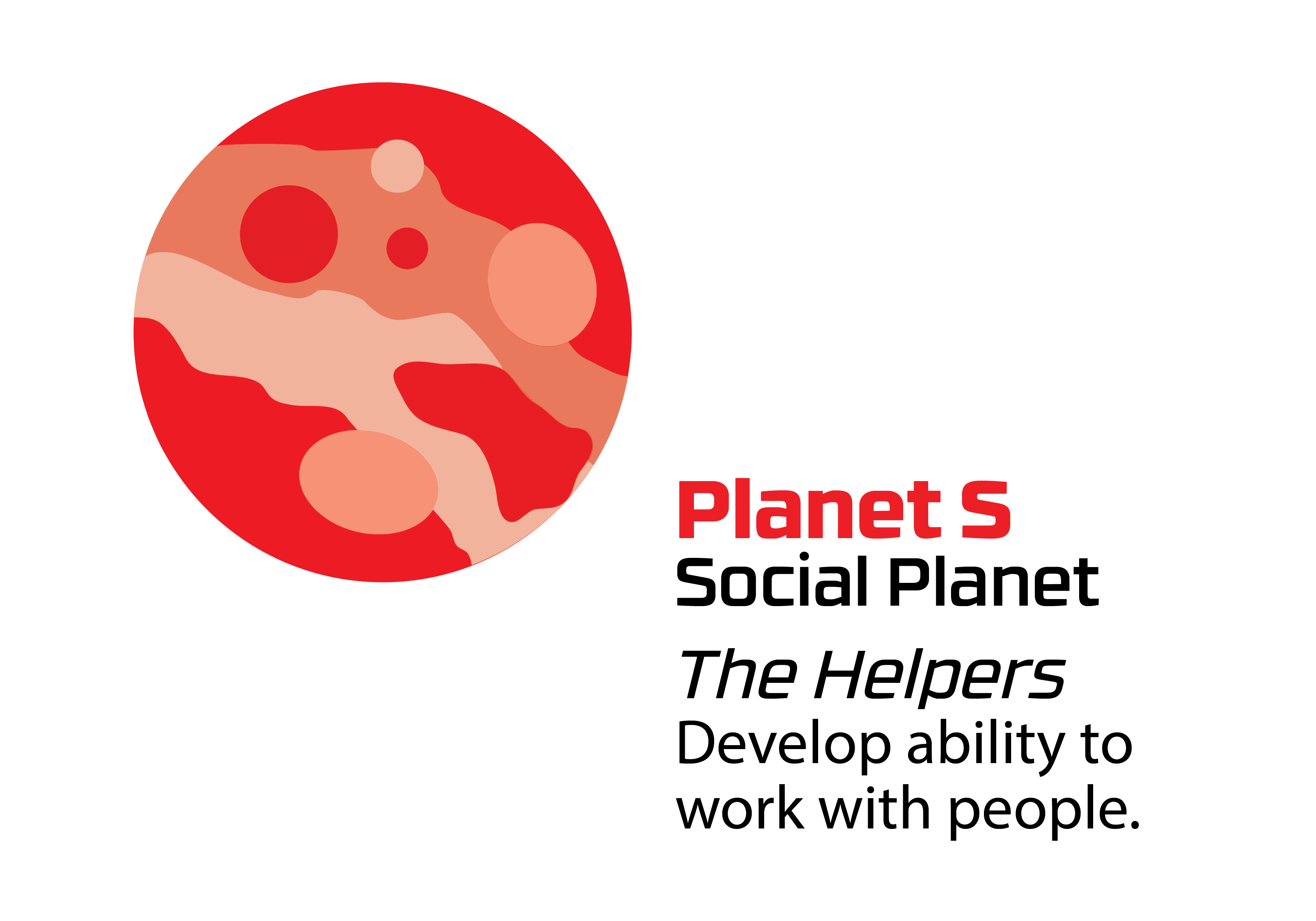 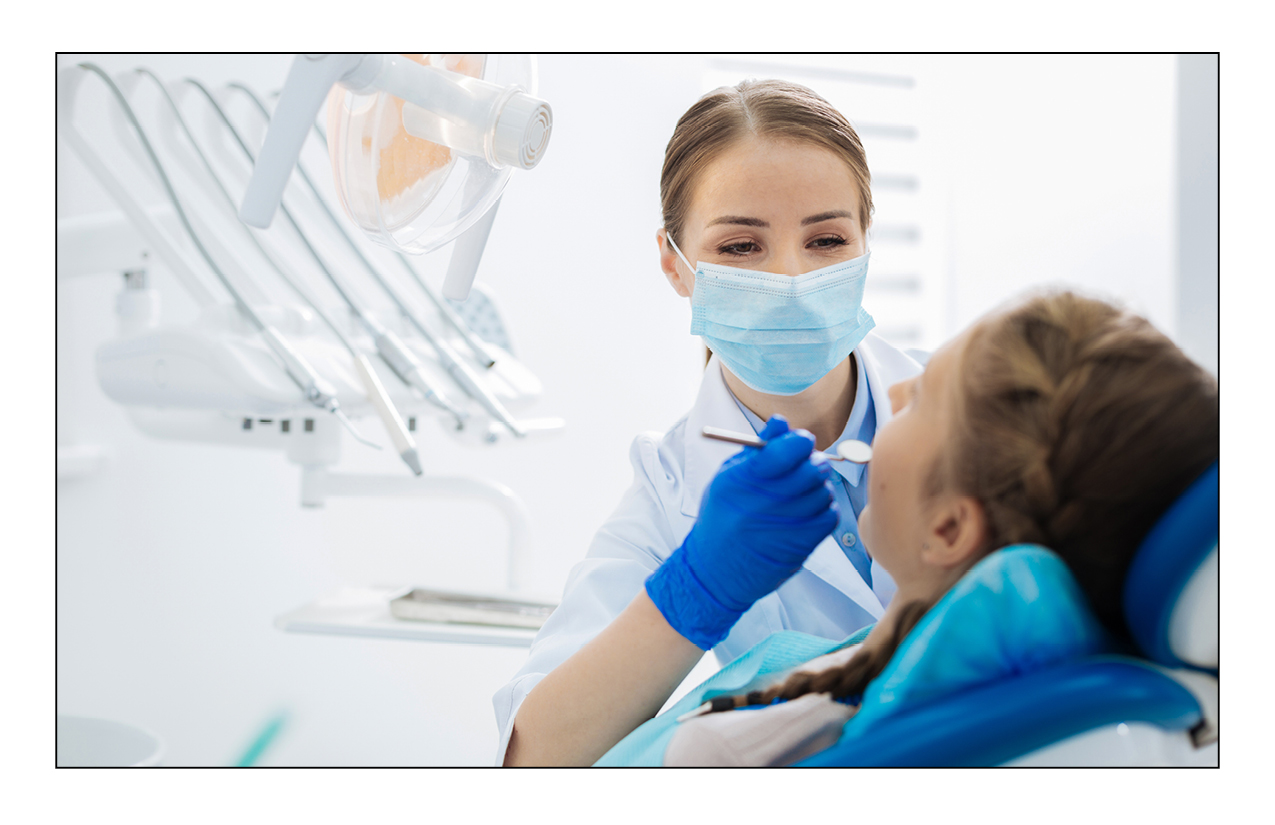 [Speaker Notes: Dentists
Examine, diagnose and treat diseases, injuries and malformations of teeth and gums. May treat diseases of nerve, pulp and other dental tissues affecting oral hygiene and retention of teeth. May fit dental appliances or provide preventive care.
• Diagnose and treat diseases, injuries and malformations of teeth and gums.
• Administer anesthetics to limit the amount of pain felt by patients.
• Formulate a plan to treat patients’ dental problems.
• Teach patients proper dental hygiene.
• Examine teeth and gums using X-ray, dental instruments and other diagnostic equipment.
• Write prescriptions for antibiotics and other medicines.
 
Quick Facts
National Annual Salary Range 69,210 To N/A
Entry-Level Education Doctoral or professional degree  
Number of Jobs in 2016   132,800
Expected Job Openings (2016-2026)   6,400
National Outlook (2016-2026)   19.4% increase]
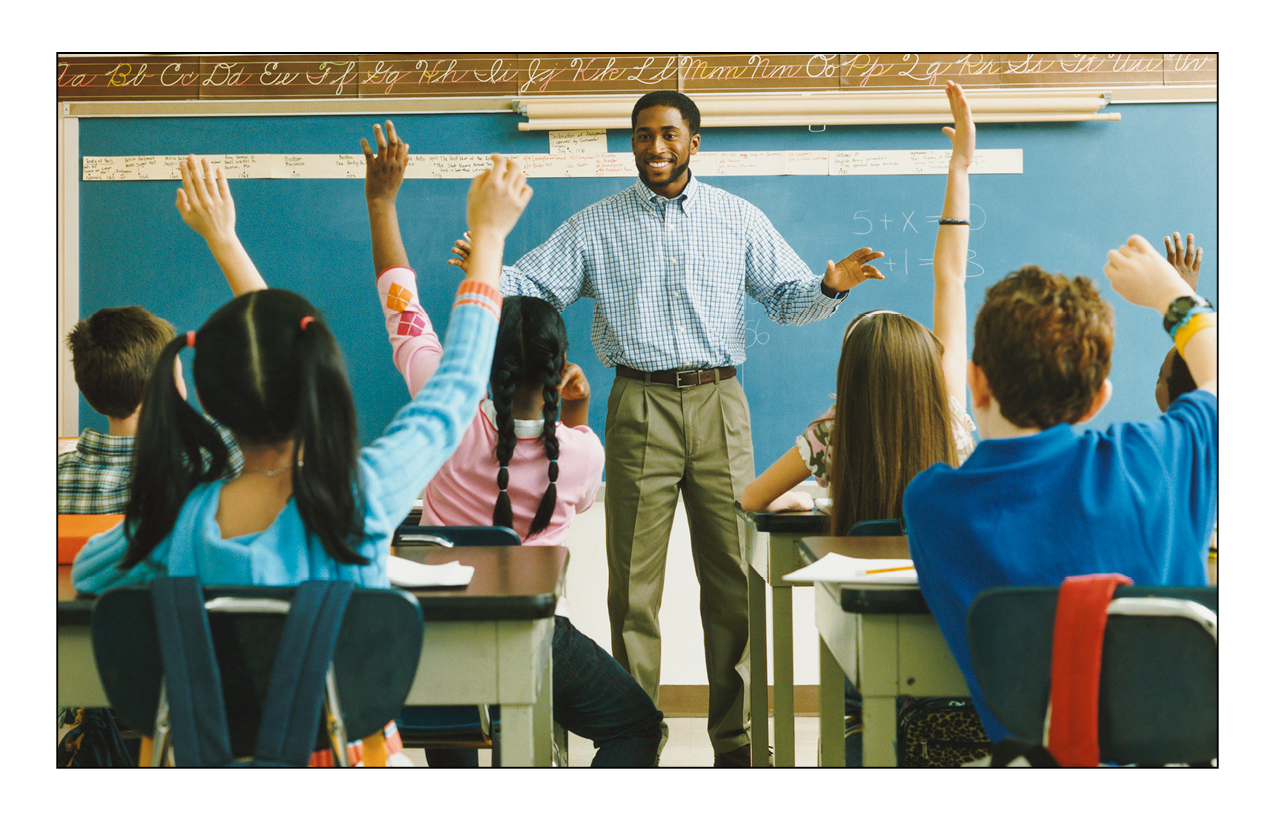 kuder galaxy®
[Speaker Notes: Teachers
Teach students basic academic, social and other formative skills in public or private schools at the elementary level.
• Teach pupils in public or private schools at the elementary level.
• Establish and enforce rules for behavior and procedures.
• Observe and evaluate student performance, behavior, social development and physical health.
• Prepare materials and classroom activities.
• Encourage students to observe and investigate.
• Establish clear goals for learning and make sure students understand them.
• Prepare, administer and grade tests and assignments.
 
Quick Facts
National Annual Salary Range 37,340-$92,770
Entry-Level Education Bachelor’s degree
Number of Jobs in 2016 1,410,900
Expected Job Openings (2016-2026) 112,800
National Outlook (2016-2026) 7.4% increase]
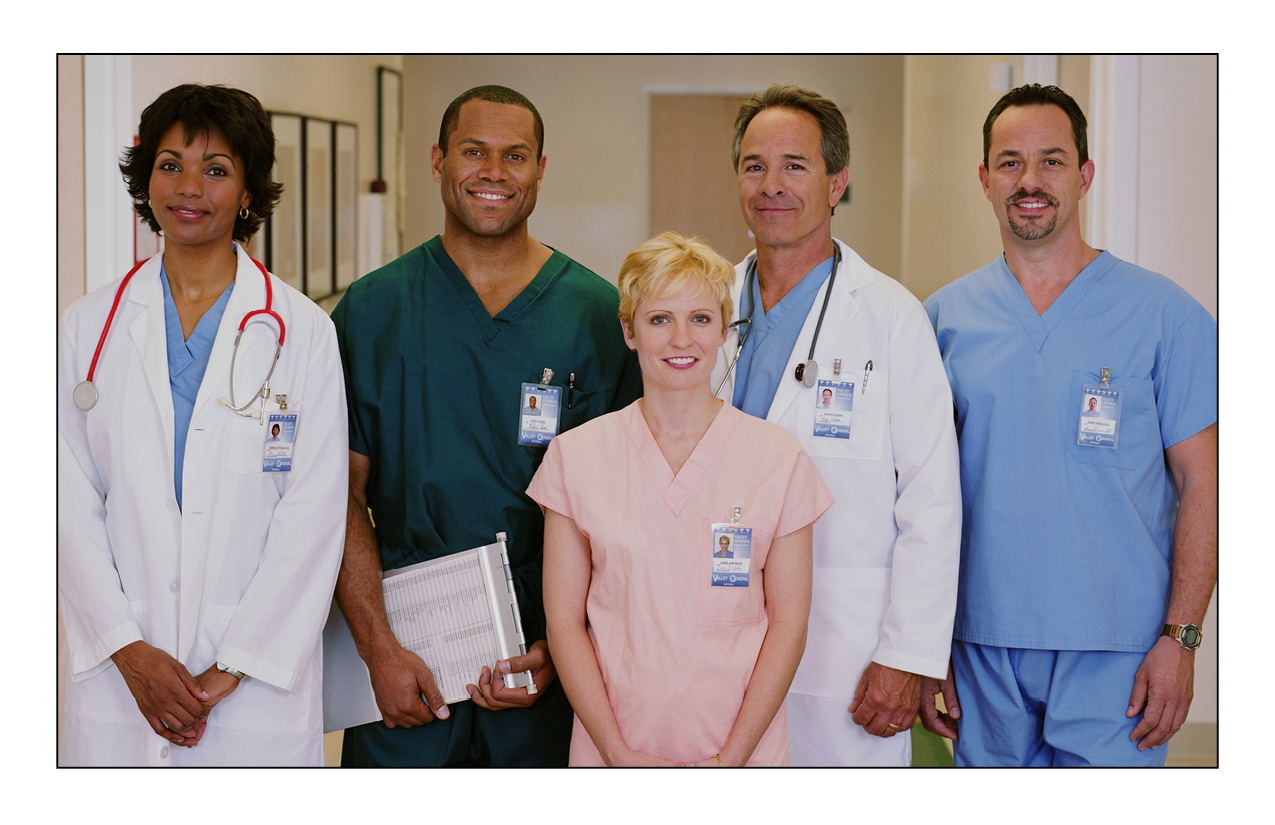 kuder galaxy®
[Speaker Notes: Nurse Practitioners
Diagnose and treat acute, episodic or chronic illness independently or as part of a health care team. May focus on health promotion and disease prevention. May order, perform or interpret diagnostic tests such as lab work and X-rays. May prescribe medication. Must be registered nurses who have specialized graduate education.
• Provide nursing care for people.
• Prescribe medicine when it is needed.
• Order medical tests.
• Use test data to make treatment plans.
• Teach people better health habits.
• Keep records of progress.
 
Quick Fact
National Annual Salary Range $74,840-$145,630
Entry-Level Education Master’s degree
Number of Jobs in 2016 155,500
Expected Job Openings (2016-2026) 14,400
National Outlook (2016-2026) 36.1% increase]
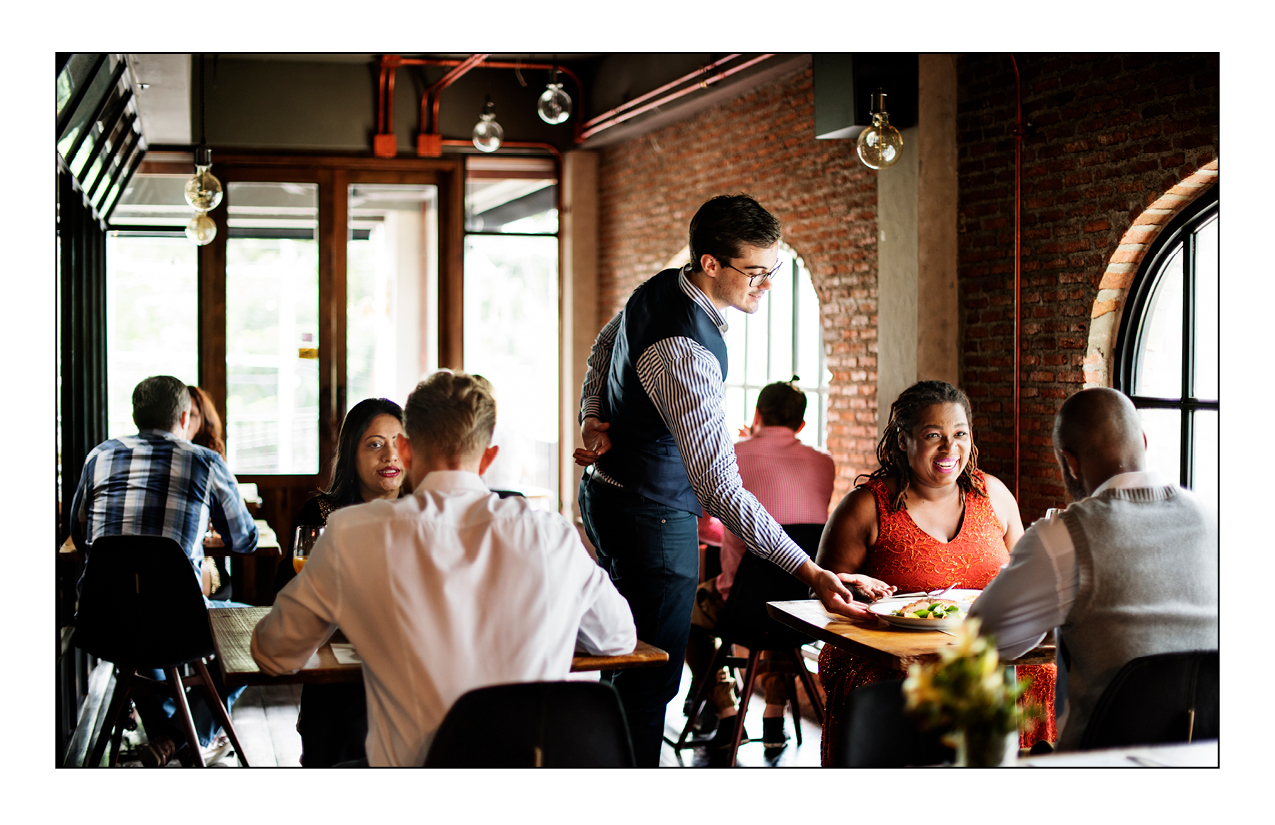 kuder galaxy®
[Speaker Notes: Waiters
Take orders and serve food and beverages to patrons at tables in dining establishments.
• Make sure food is delivered to the correct people.
• Clean and sterilize dishes and equipment.
• Examine trays to make sure they contain the required items.
• Load trays with utensils, napkins and condiments.
• Take food orders and relay information to kitchen.
• Prepare food items such as sandwiches, salads, soups and drinks.
 
Quick Facts
National Annual Salary Range 17,200-$40,210
Entry-Level Education No formal educational credential  
Number of Jobs in 2016   2,600,500
Expected Job Openings (2016-2026)   522,700
National Outlook (2016-2026)   7.0% increase]
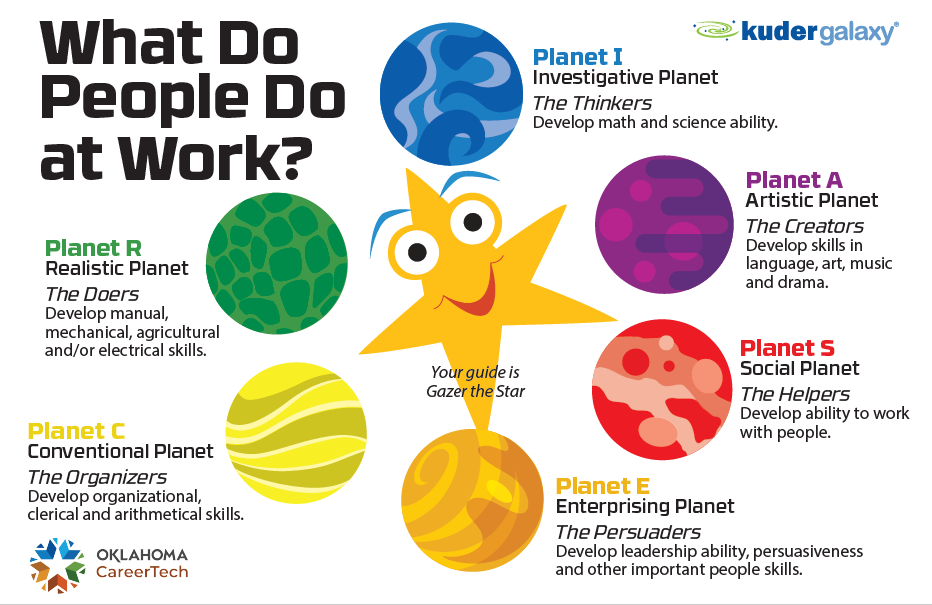 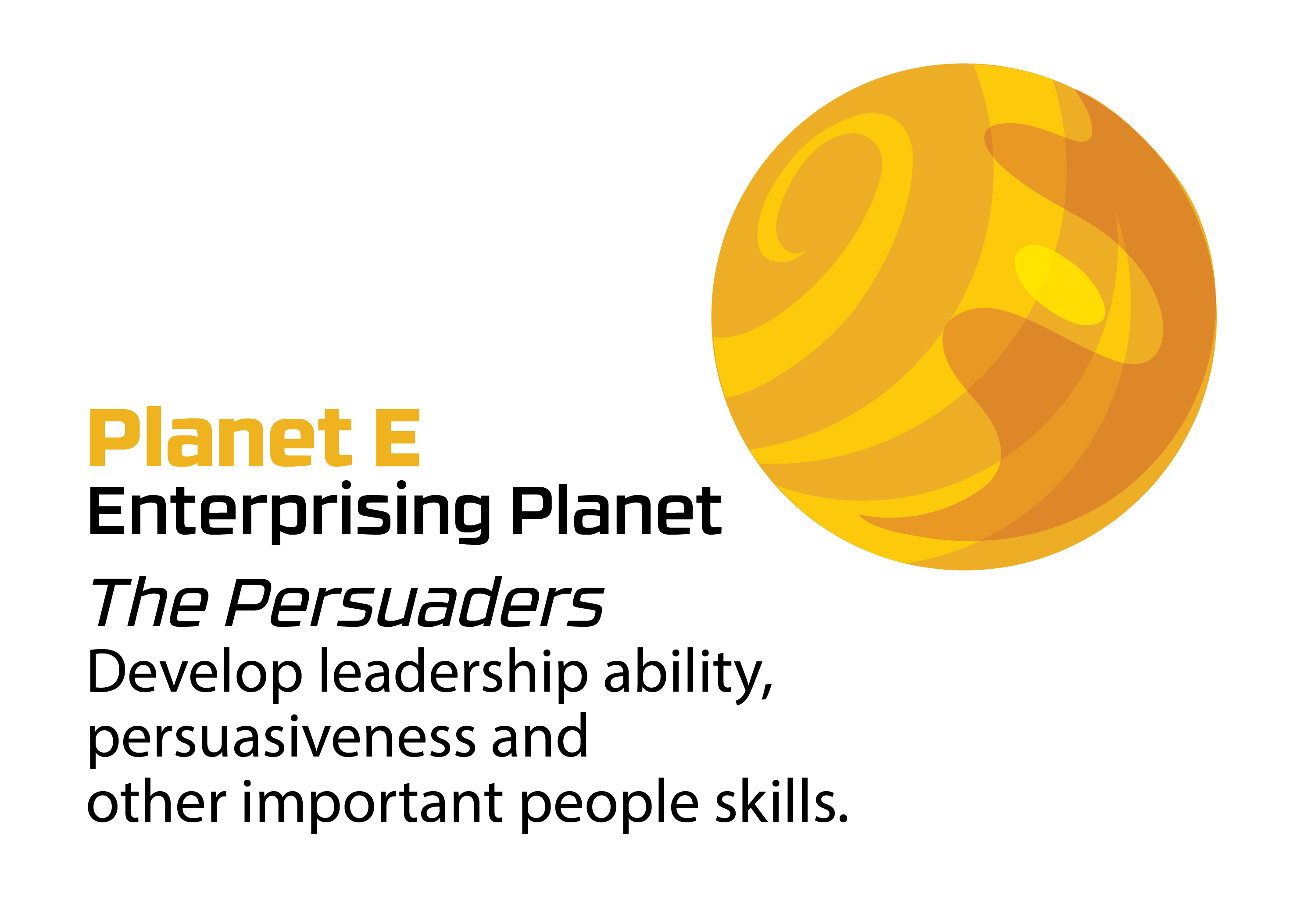 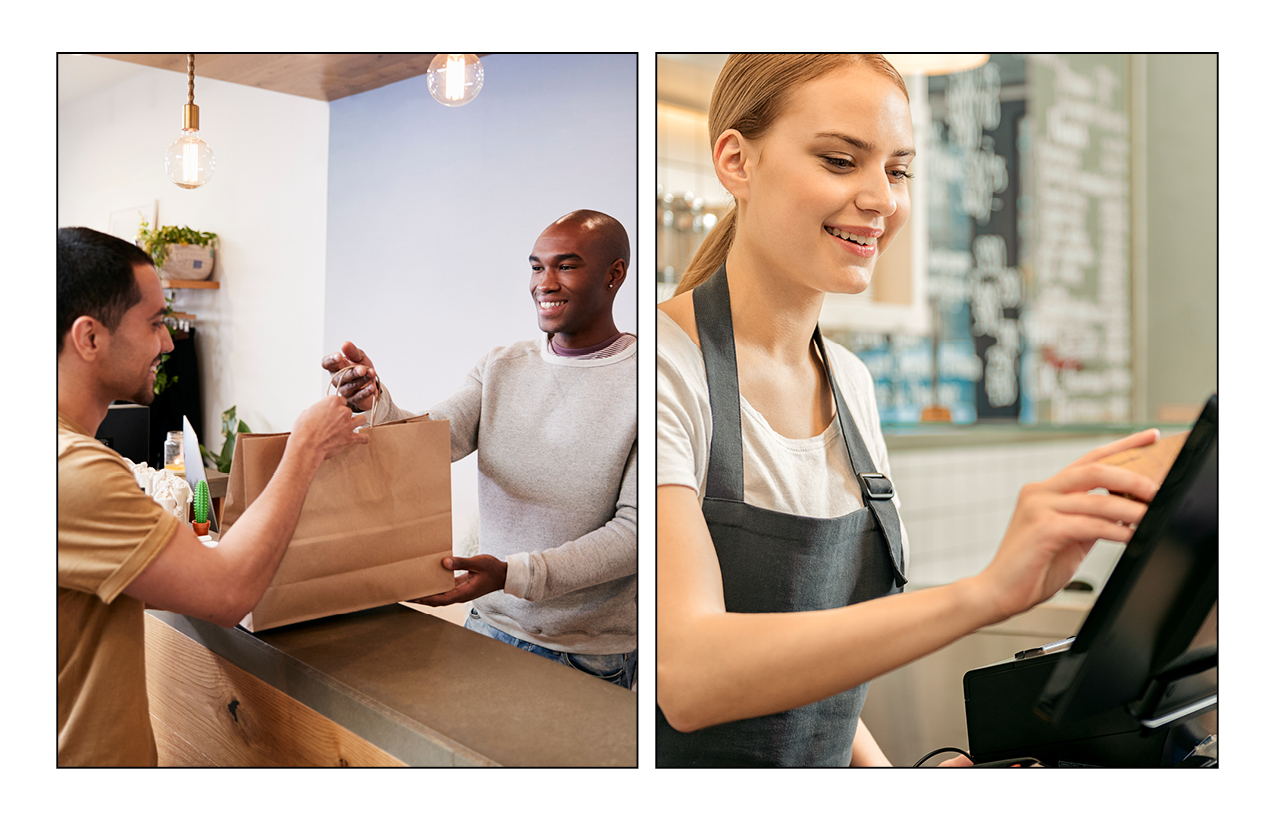 kuder galaxy®
[Speaker Notes: Store and Shop Owners
Rental Clerks
Receive orders, generally in person, for repairs, rentals and services. May describe available options, compute costs and accept payment.
• Receive orders for repairs, rentals and services.
• Prepare merchandise for display, purchase or rental.
• Recommend and provide advice on products and services.
• Answer telephone to provide information and receive orders.
• Keep records of all transactions.
• Prepare and obtain rental forms, customer signatures and required documents such as licenses.
• Inspect and adjust rental items to meet customer needs.
 
Quick Facts
National Annual Salary Range $18,550-$46,890
Entry-Level Education No formal educational credential
Number of Jobs in 2016 458,200
Expected Job Openings (2016-2026) 61,800
National Outlook (2016-2026) 5.5% increase]
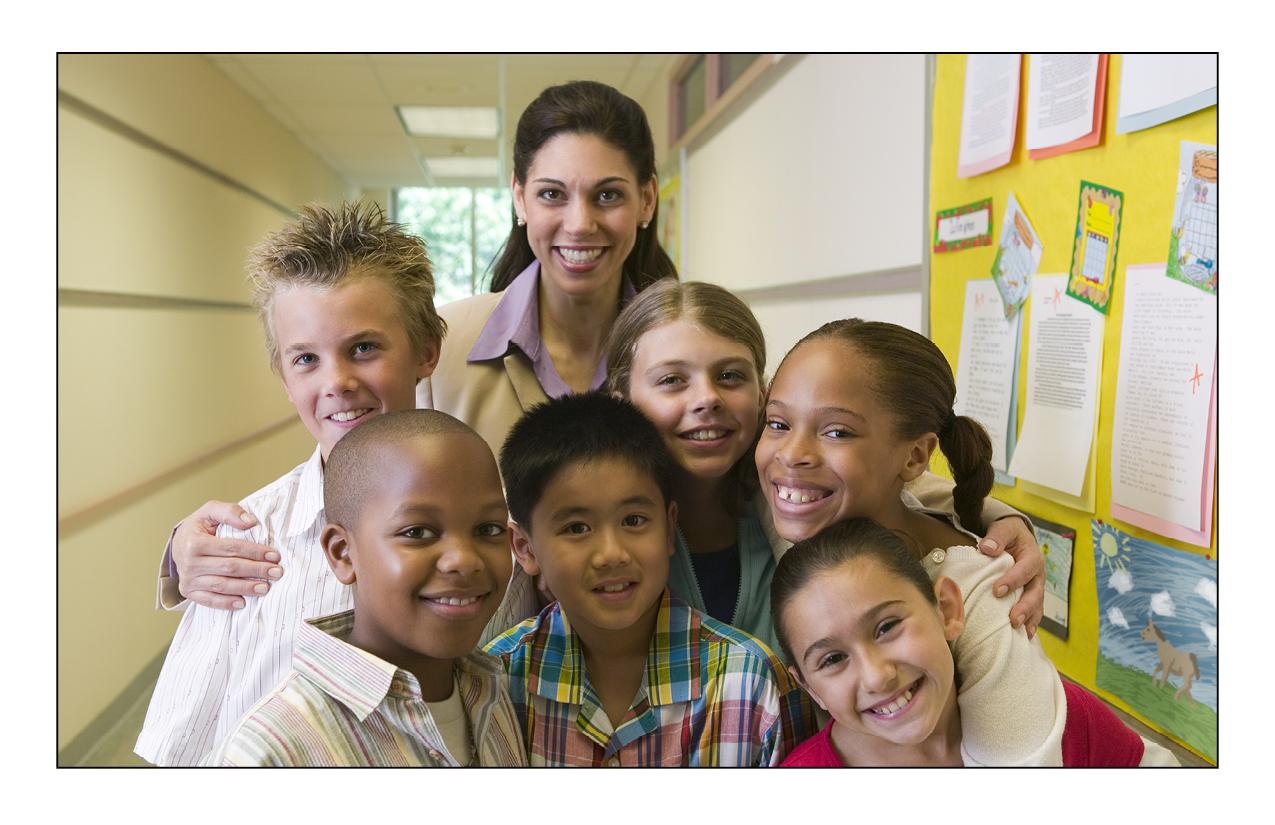 kuder galaxy®
[Speaker Notes: Education Administrators, Elementary and Secondary School
Plan, direct, or coordinate the academic, administrative or auxiliary activities of public or private elementary or secondary schools.
• Administer the academic, clerical or other activities of public or private elementary or secondary schools.
• Confer with parents and staff to discuss education activities.
• Observe students for behavior or learning problems.
• Maintain attendance and activity records.
• Determine how funds, supplies, materials and equipment will be distributed or used.
• Hire and train staff.
• Direct the activities of teachers.
• Plan and direct instructional methods for educational, vocational and student activity programs.

Quick Facts
National Annual Salary Range $60,760-$140,780
Entry-Level Education Master’s degree
Number of Jobs in 2016 251,300
Expected Job Openings (2016-2026) 21,200
National Outlook (2016-2026) 7.9% increase]
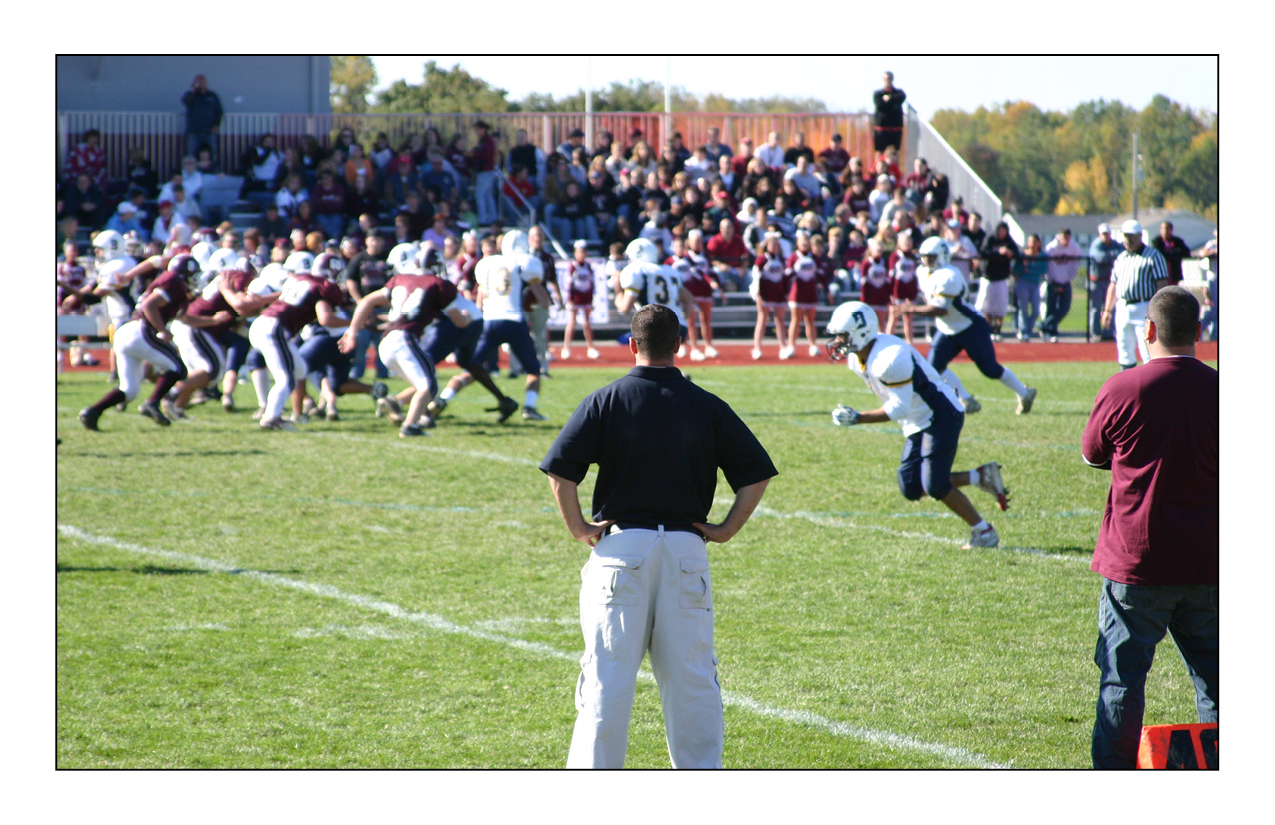 kuder galaxy®
[Speaker Notes: Coaches and Scouts
Instructor coach groups or individuals in the fundamentals of sports. Demonstrate techniques and methods of participation. May evaluate athletes’ strengths and weaknesses as possible recruits or to improve the athletes’ technique to prepare them for competition. Those required to hold teaching degrees should be reported in the appropriate teaching category.
• Plan and organize sport practice sessions.
• Prepare athletes for competition.
• Identify and recruit potential athletes.
• Plan strategies for competing with rival teams.
• Identify strengths and weaknesses of players.
• Observe opposing teams for weaknesses and strengths.
• Direct physical conditioning programs to keep athletes in shape.
 
Quick Facts
National Annual Salary Range 18,670-$75,400
Entry-Level Education Bachelor’s degree  
Number of Jobs in 2016   276,100
Expected Job Openings (2016-2026)   42,100
National Outlook (2016-2026)   12.9% increase]
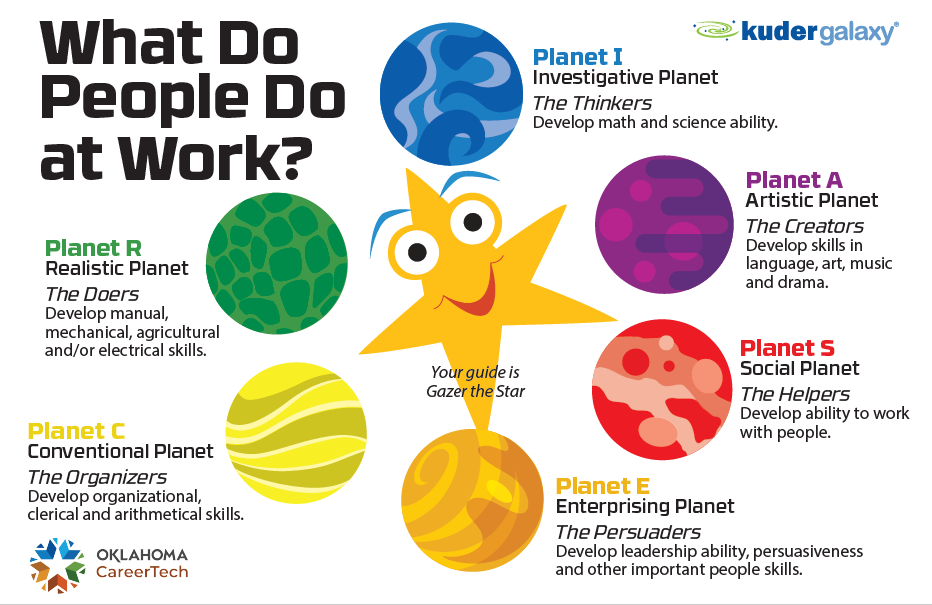 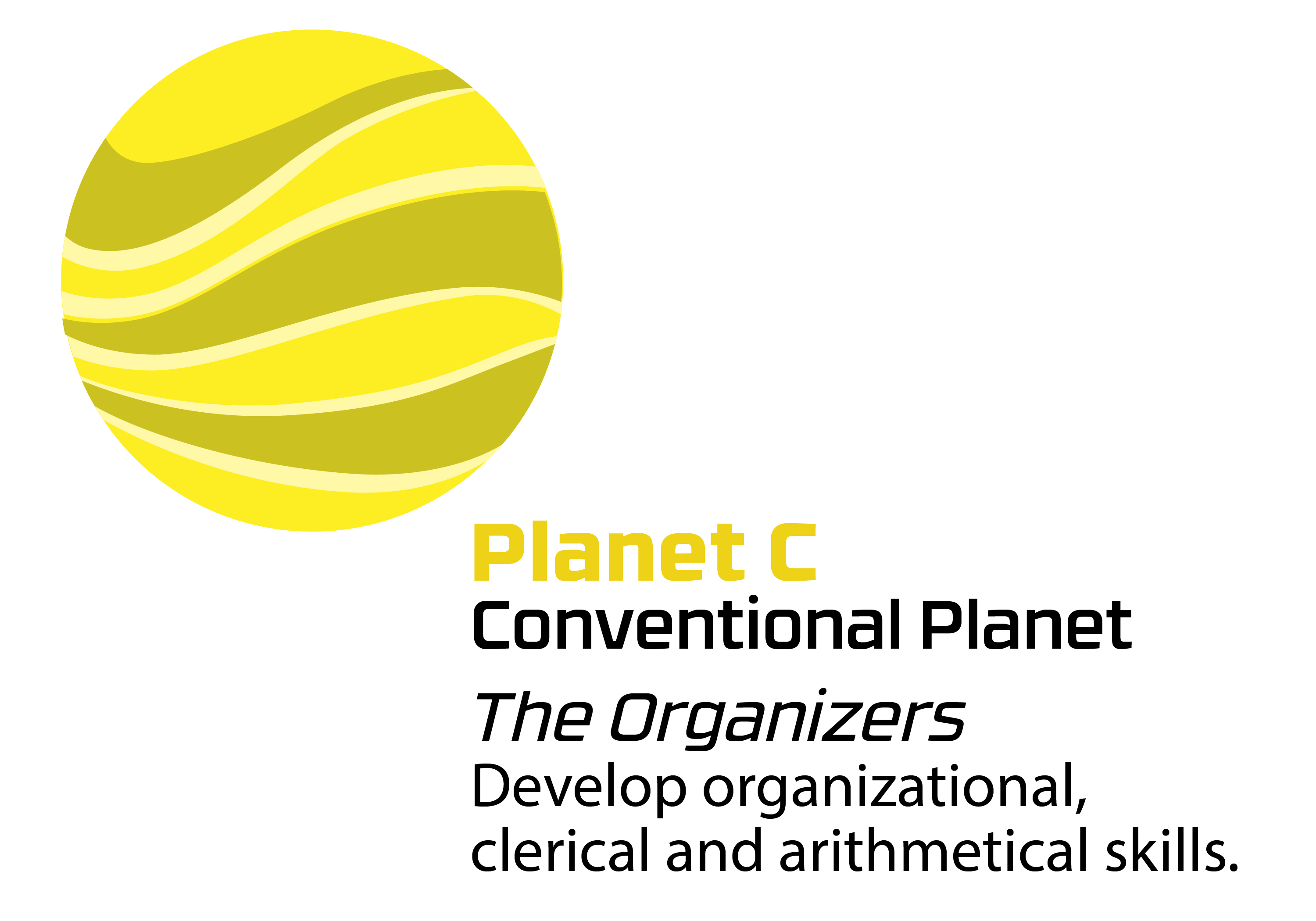 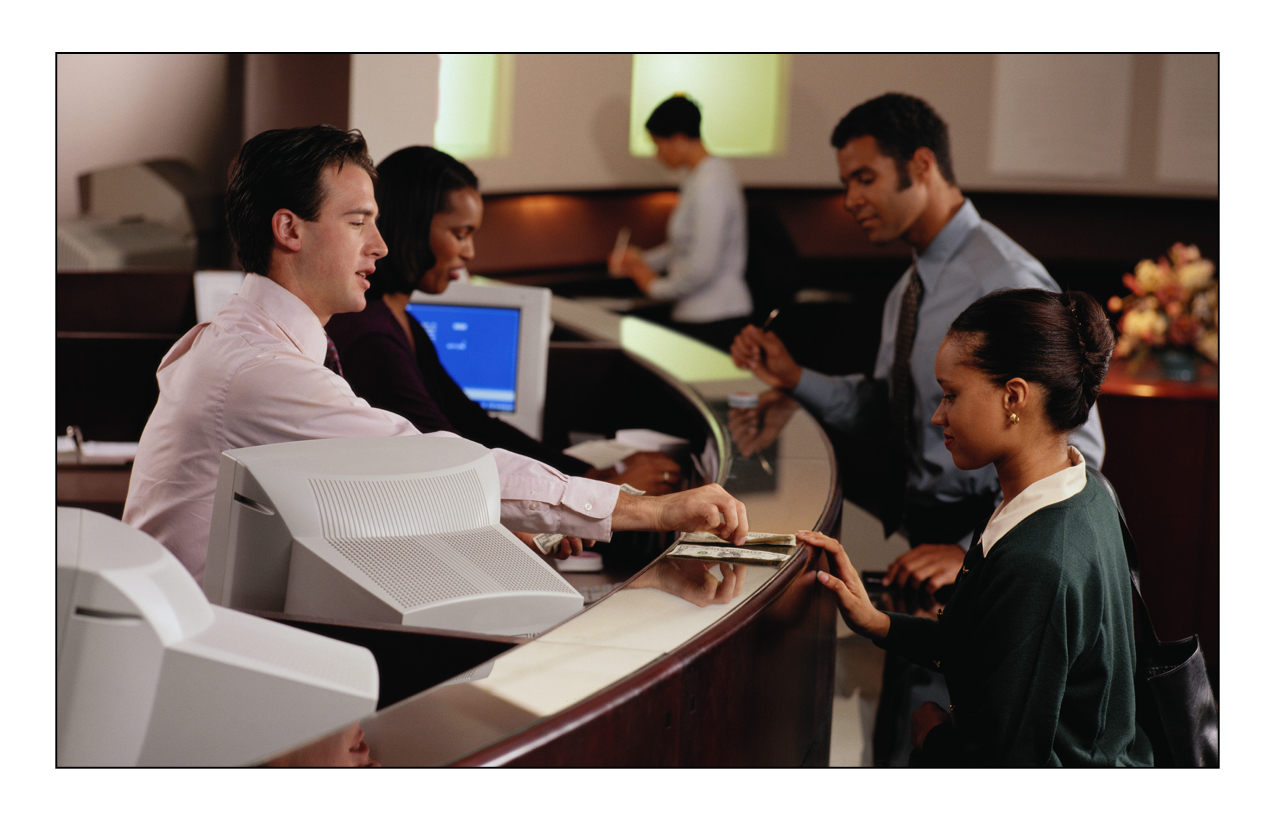 kuder galaxy®
[Speaker Notes: Bank Tellers
Office and Administrative Support Workers
Receive and pay out money. Keep records of money and negotiable instruments involved in a financial institution’s various transactions.
• Take deposits, pay bills and cash checks for bank customers.
• Keep records of money paid out or received.
• Inventory cash drawer at the end of the day to make sure no mistakes were made while taking in or giving cash.
• Answer customer questions regarding banking services and products.
• May open new accounts.
• Resolve customer complaints.
• Help customers use their safe deposit boxes.
• Sell travelers checks and money orders.
 
Quick Facts
National Annual Salary Range 21,360-$38,330
Entry-Level Education High school diploma or equivalent  
Number of Jobs in 2016 502,700
Expected Job Openings (2016-2026)   51,500
National Outlook (2016-2026)   8.3% increase]
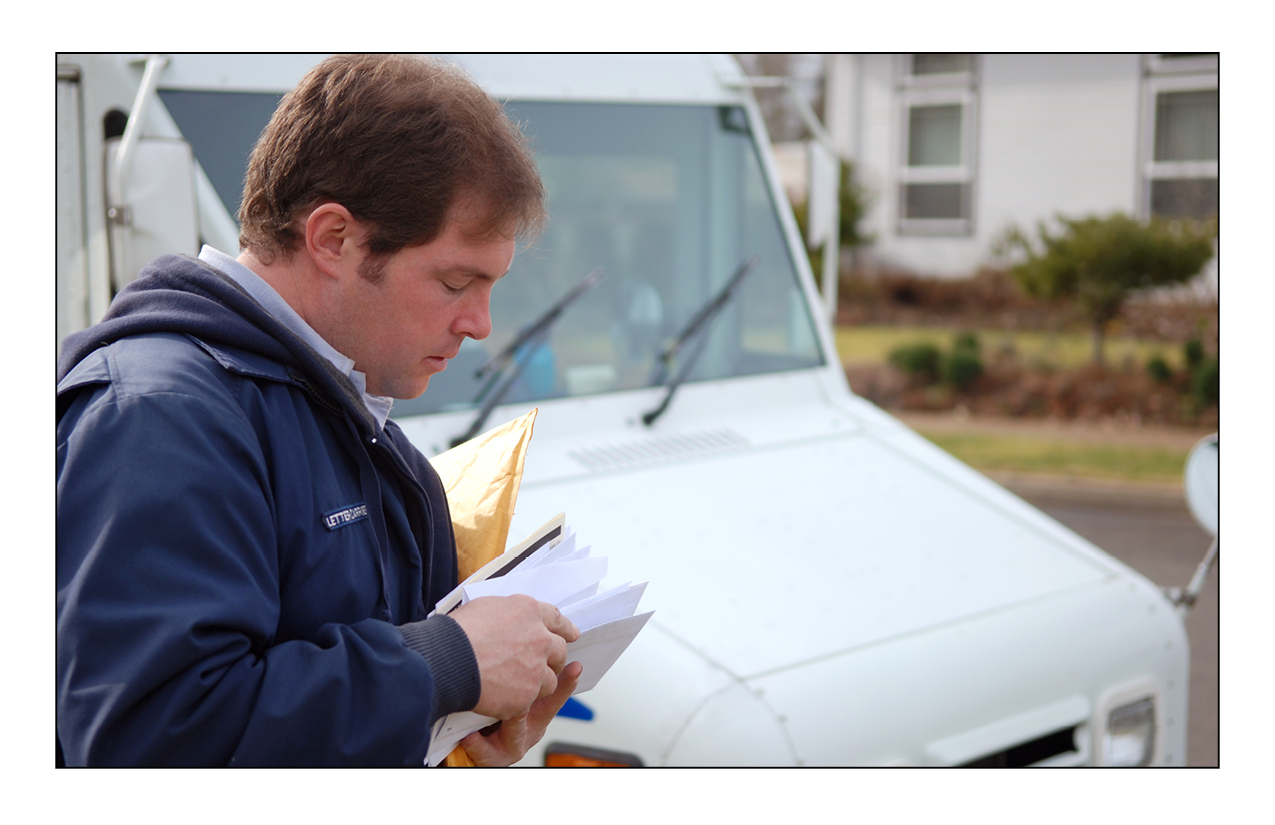 kuder galaxy®
[Speaker Notes: Postal Delivery Officers
Sort mail for delivery. Deliver mail on established route by vehicle or on foot.
• Sort mail for delivery.
• Deliver mail by vehicle or on foot.
• Collect mail going out and return to post office for mailing.
• Hold mail for customers who are away from home.
• Return incorrectly addressed mail to senders.
• Provide customers with change of address cards.
• Obtain signed receipts for registered mail.
• Sell stamps and money orders.
 
Quick Facts
National Annual Salary Range 33,420-$61,110
Entry-Level Education High school diploma or equivalent  
Number of Jobs in 2016   316,700
Expected Job Openings (2016-2026)     16,100
National Outlook (2016-2026)   -12.1% increase]
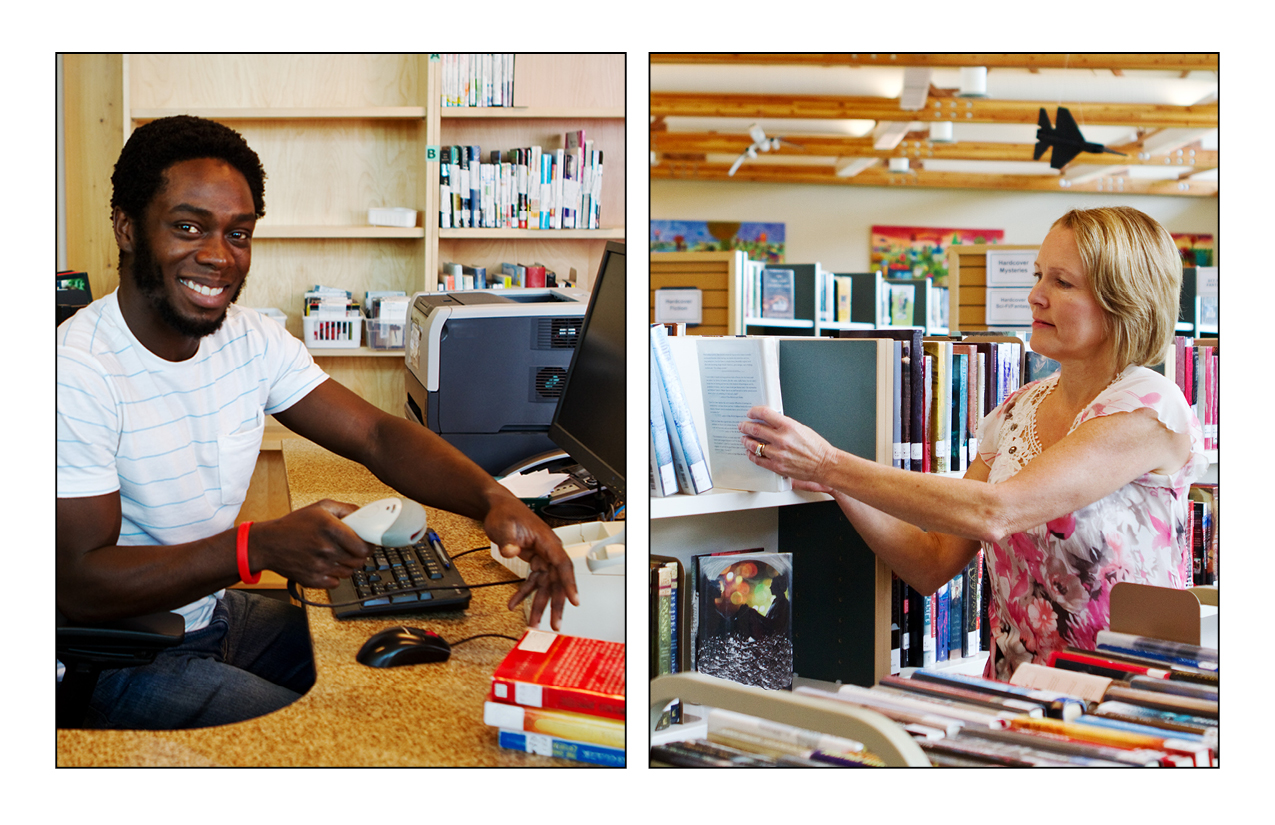 kuder galaxy®
[Speaker Notes: Librarians
Administer libraries and perform related library services. Work in a variety of settings, including public libraries, educational institutions, museums, corporations, government agencies, law firms, nonprofit organizations and health care providers. Tasks may include selecting, acquiring, cataloguing, classifying, circulating and maintaining library materials and furnishing reference, bibliographical and readers’ advisory services. May perform in-depth, strategic research and synthesize, analyze, edit and filter information. May set up or work with databases and information systems to catalogue and access information.
• Manage libraries.
• Select library materials for circulation.
• Classify and catalog materials.
• Keep references and files up to date.
• Help customers find materials they need.
• Check out materials customers want to borrow.
• Help customers find materials for research.
• Fill out applications for library cards for new customers.
 
Quick Facts
National Annual Salary Range 34,300-$91,620
Entry-Level Education Master’s degree         Expected Job Openings (2016-2026)    14,500
Number of Jobs in 2016   138,200         National Outlook (2016-2026)    9.0% increase]